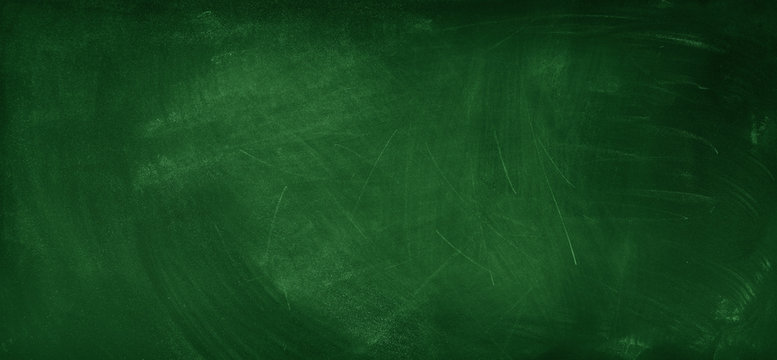 グシャの世界史探究授業　ギリシア文明④
アテネ民主政
（基礎固め編）
アテネはどのような経緯で
民主政が出現したのか？
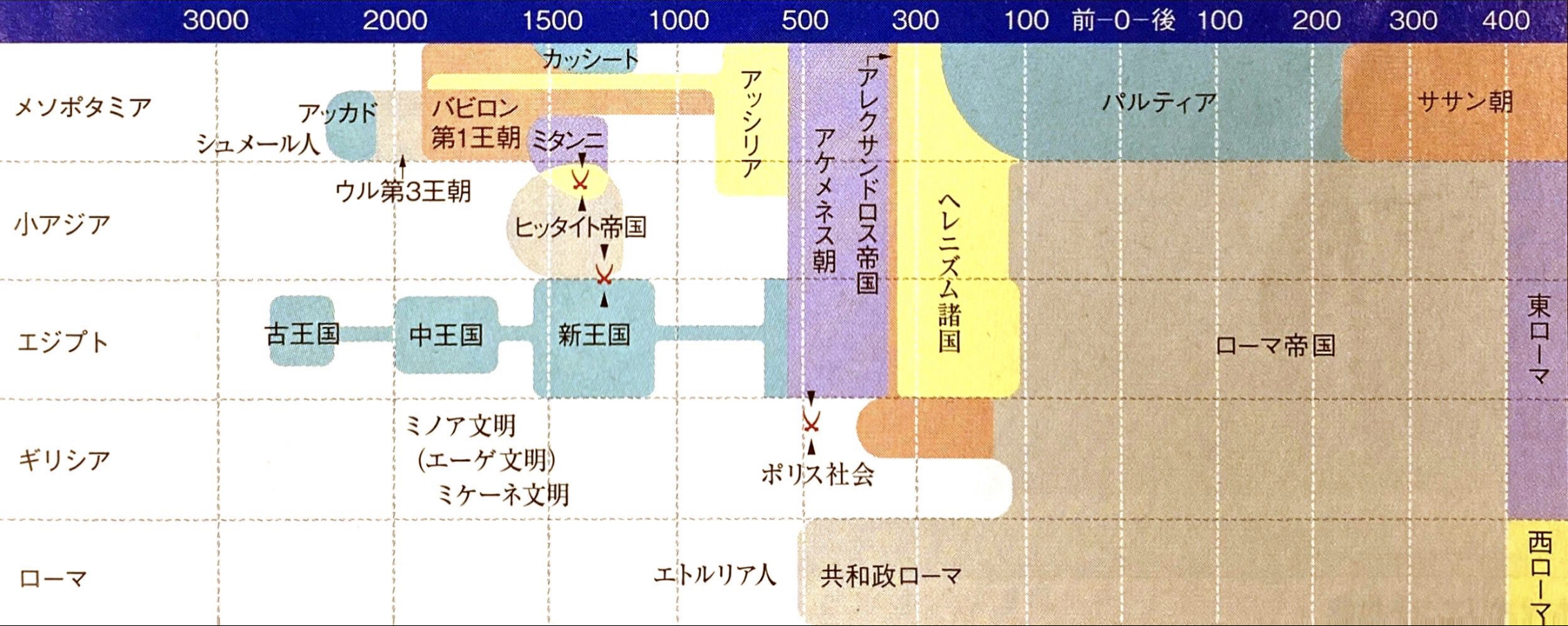 ここ
資料：『詳説世界史研究』山川出版社
アテネの民主化
●ドラコン
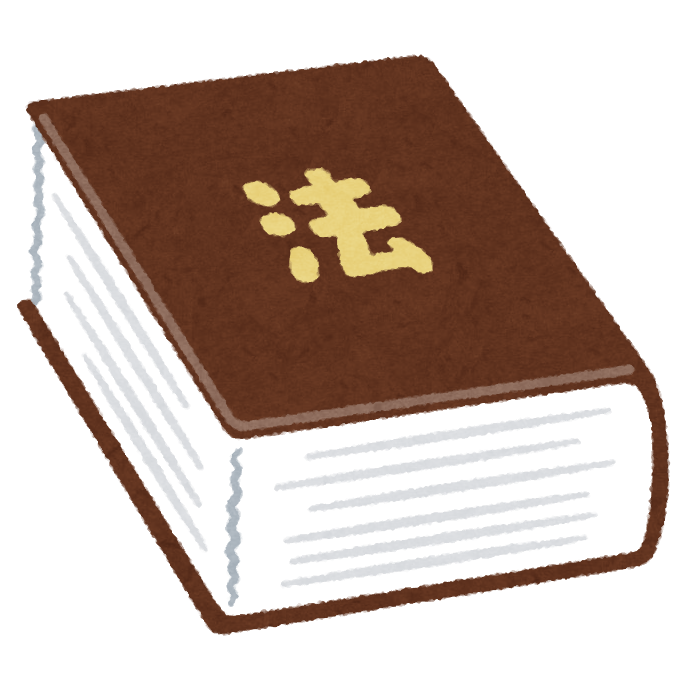 法律の成文化
●ソロン
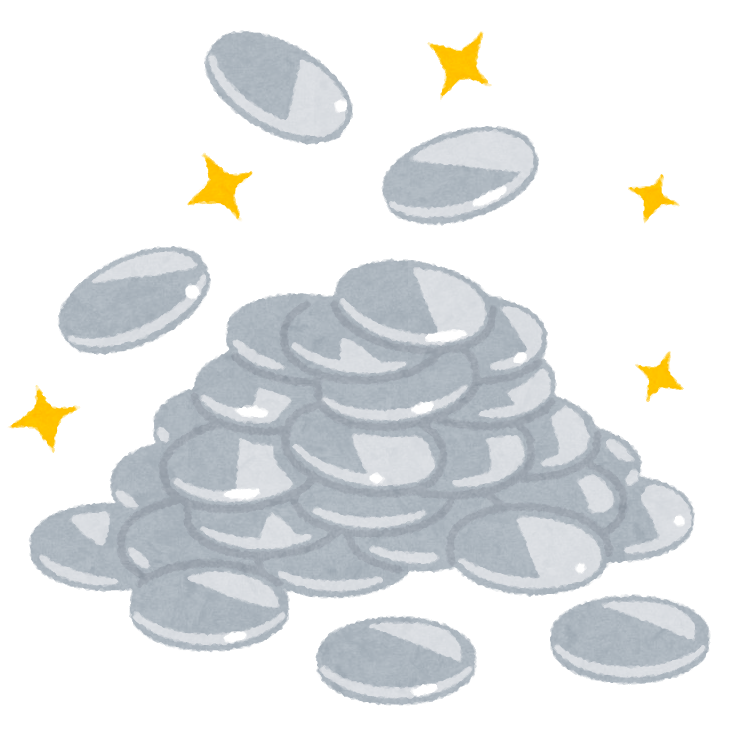 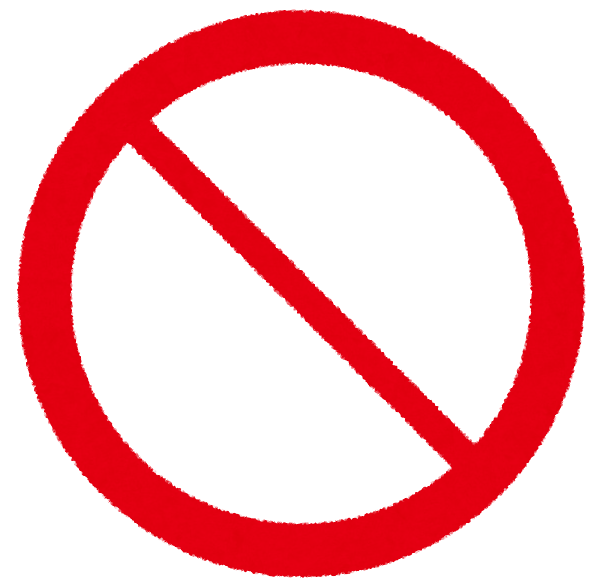 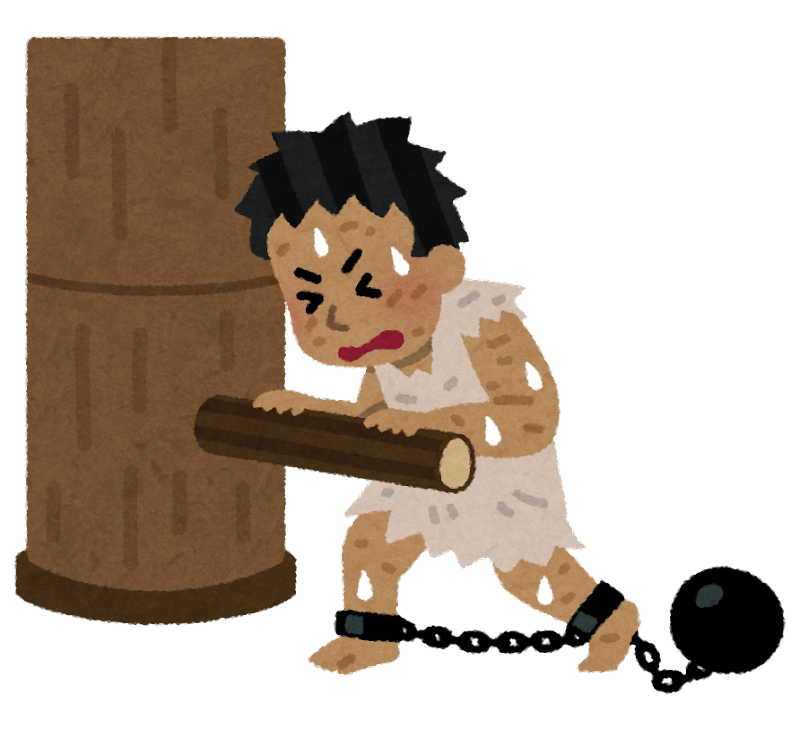 財産政治と債務奴隷禁止
●ペイシストラトス
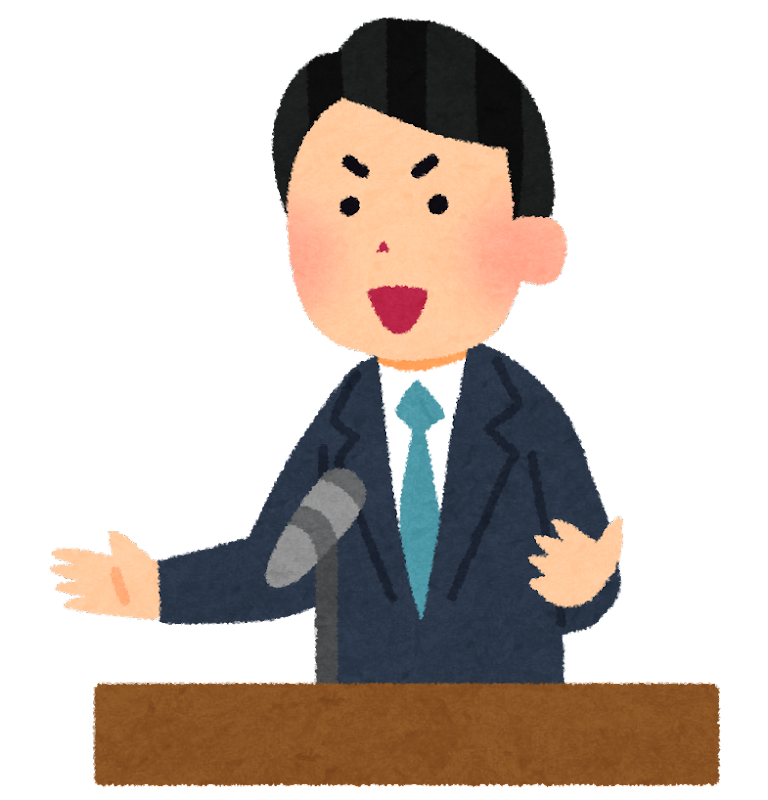 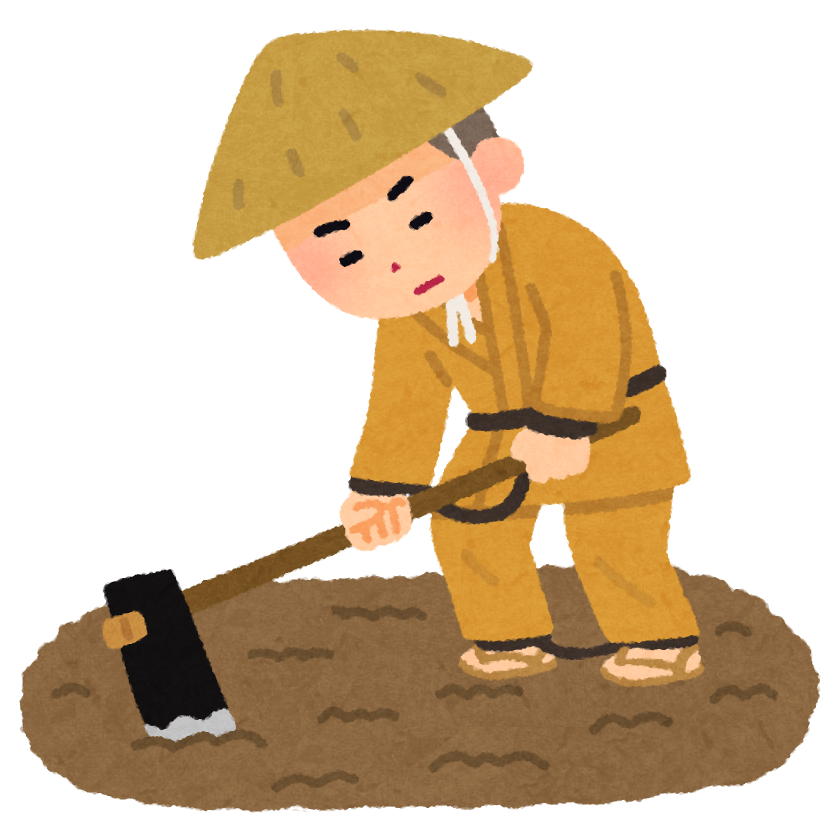 僭主政治と中小農民の保護
●クレイステネス
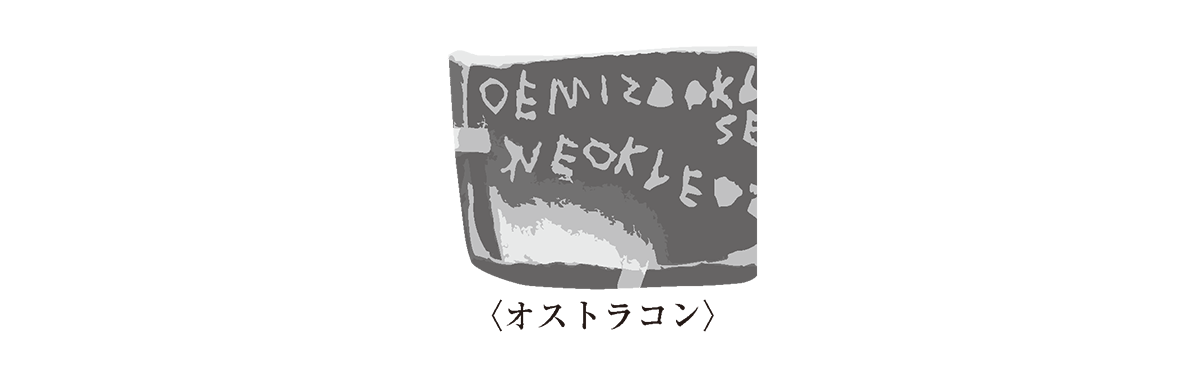 10部族制と陶片追放
ドラコン
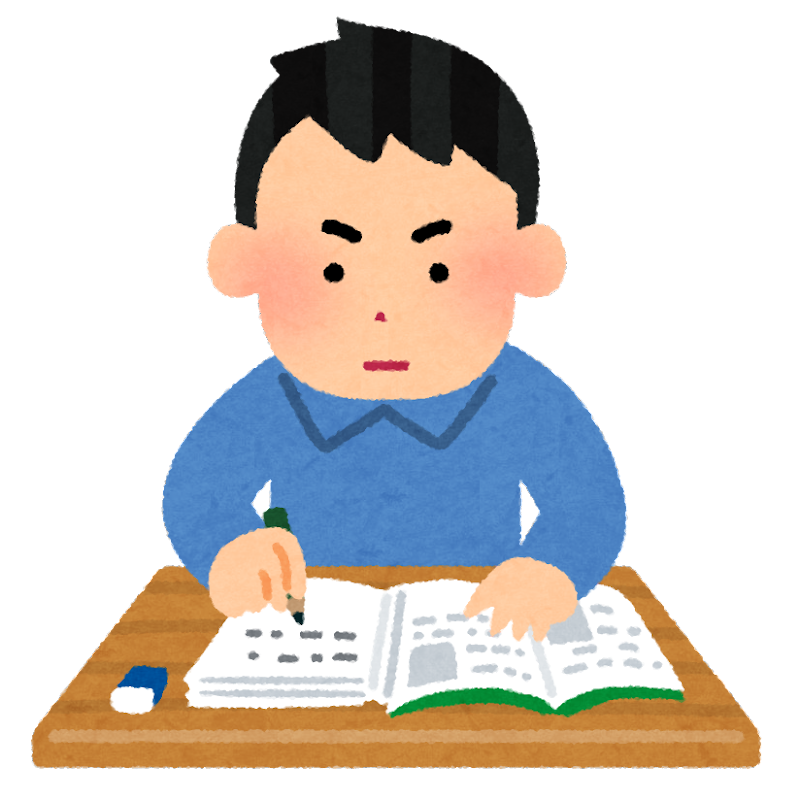 平民の法の
理解に貢献
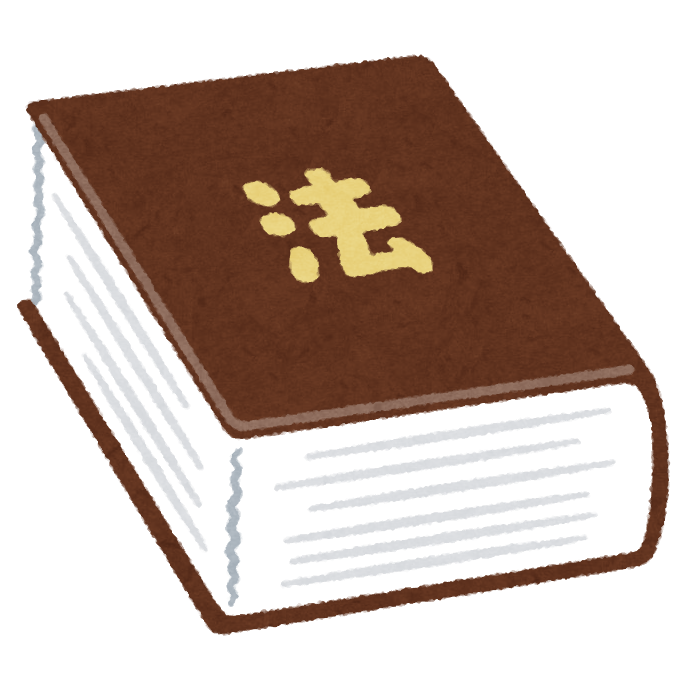 法律の成文化
平民に不利益だ！
慣習法
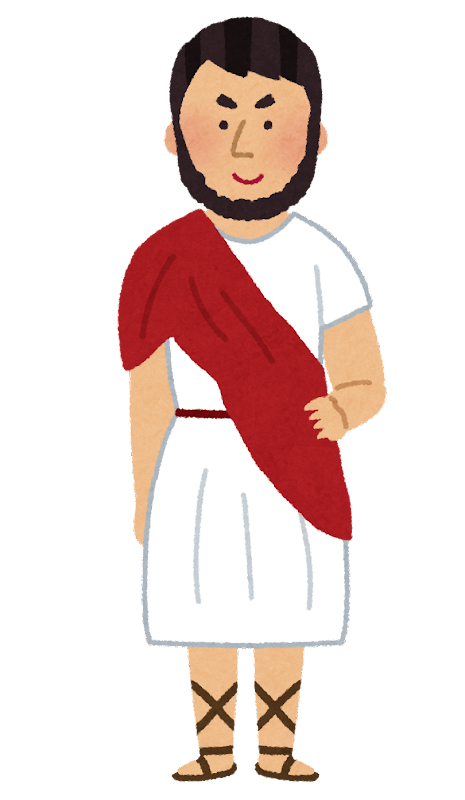 法律の成文化
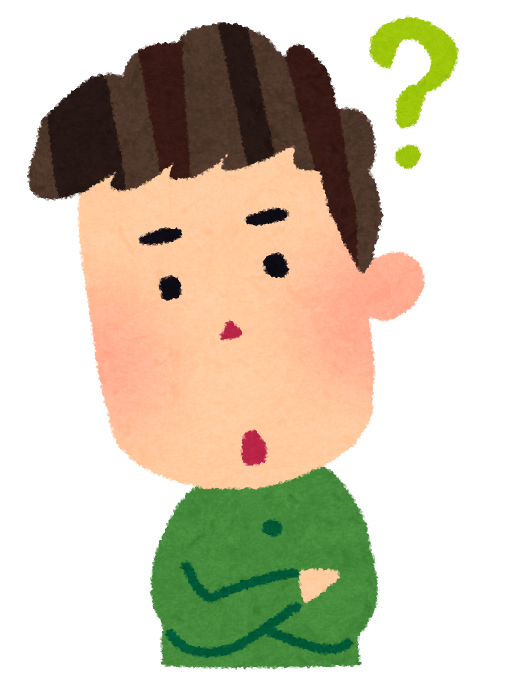 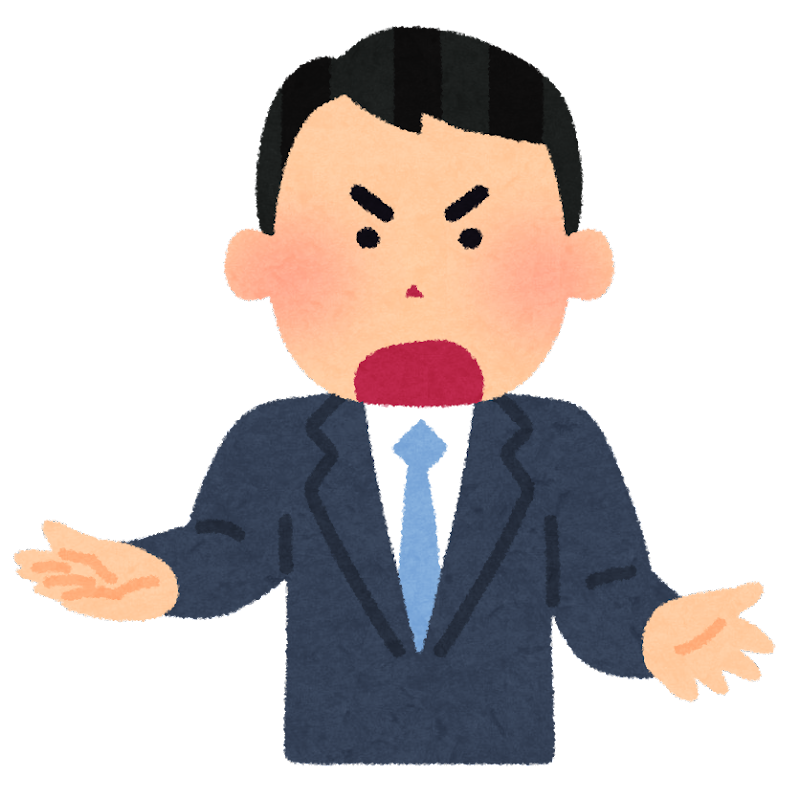 貴族が解釈
貴族
平民
ドラコン
アテネの民主化
●ドラコン
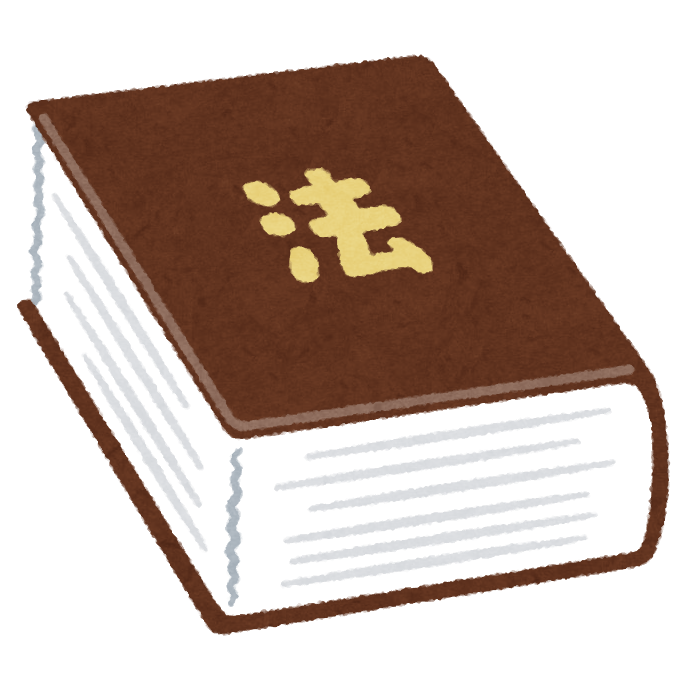 法律の成文化
●ソロン
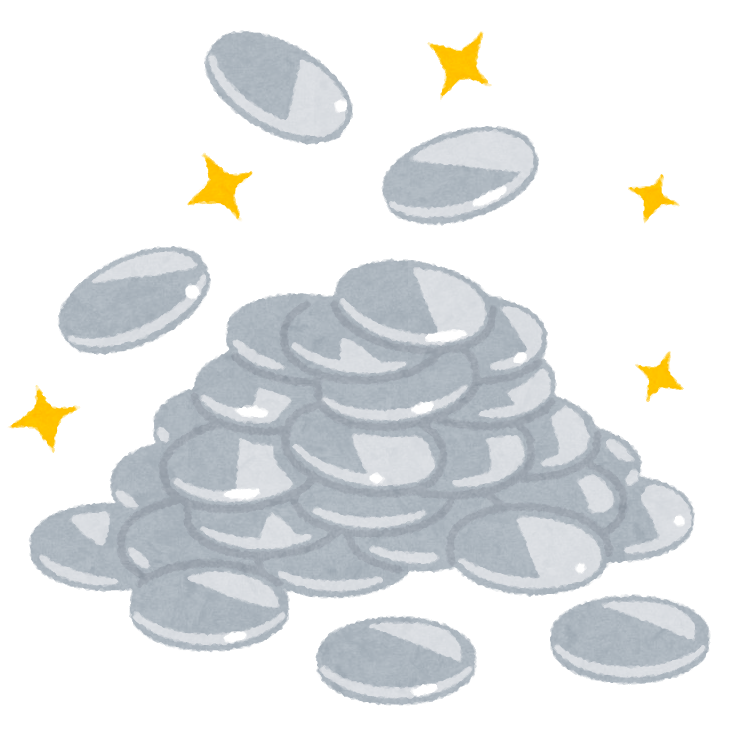 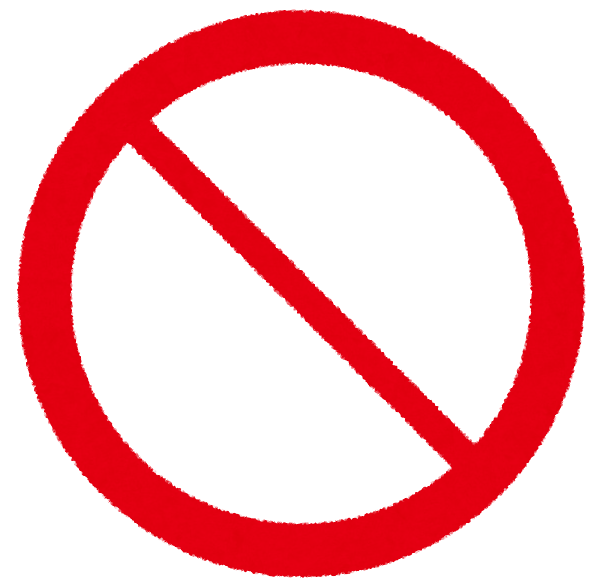 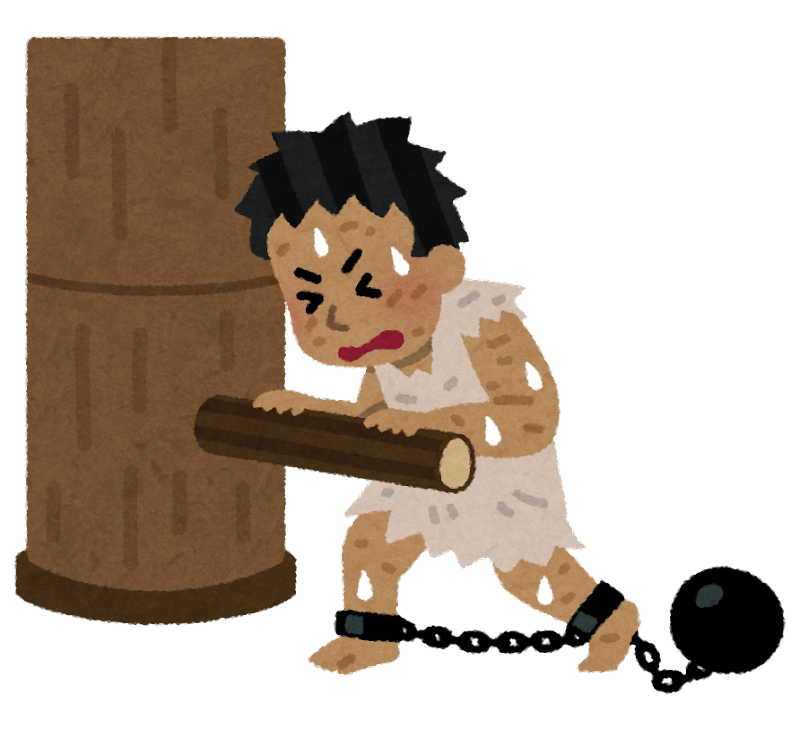 財産政治と債務奴隷禁止
●ペイシストラトス
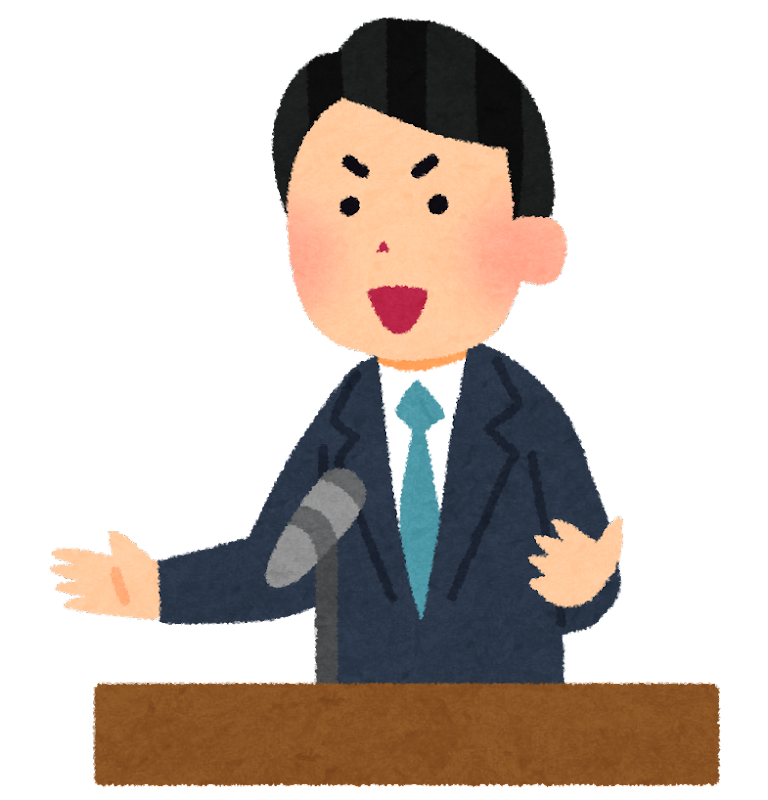 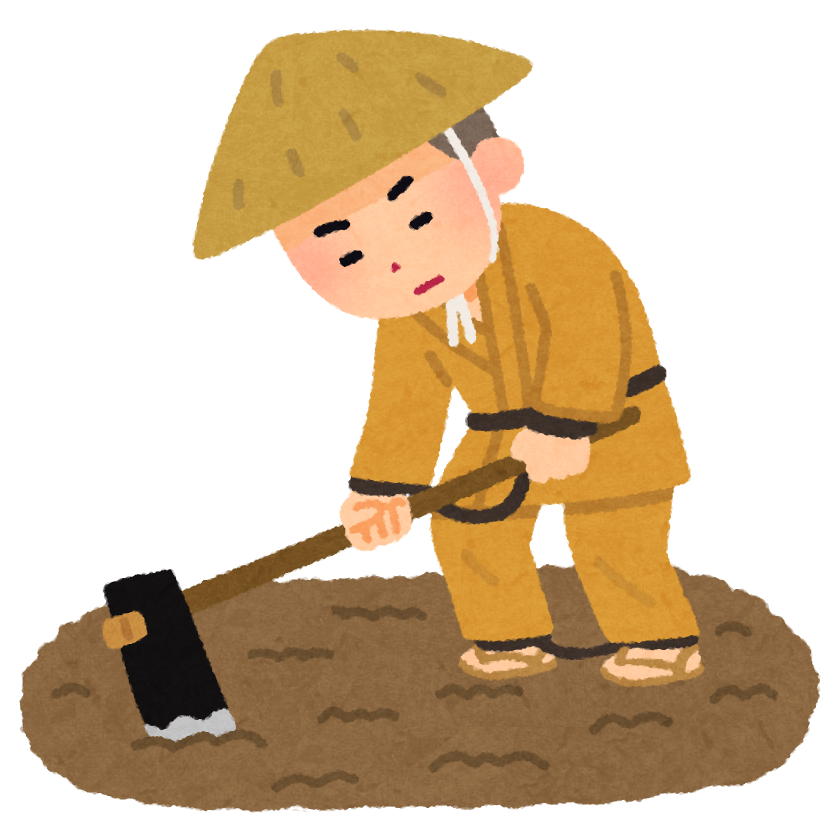 僭主政治と中小農民の保護
●クレイステネス
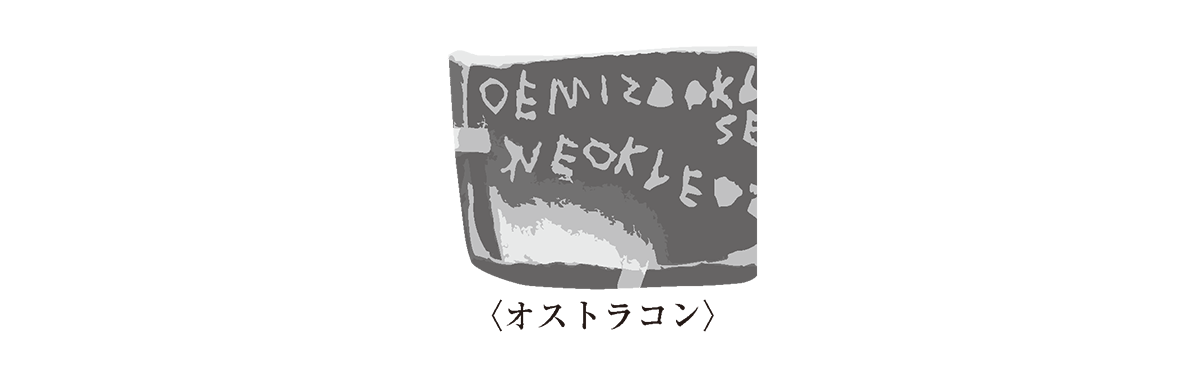 10部族制と陶片追放
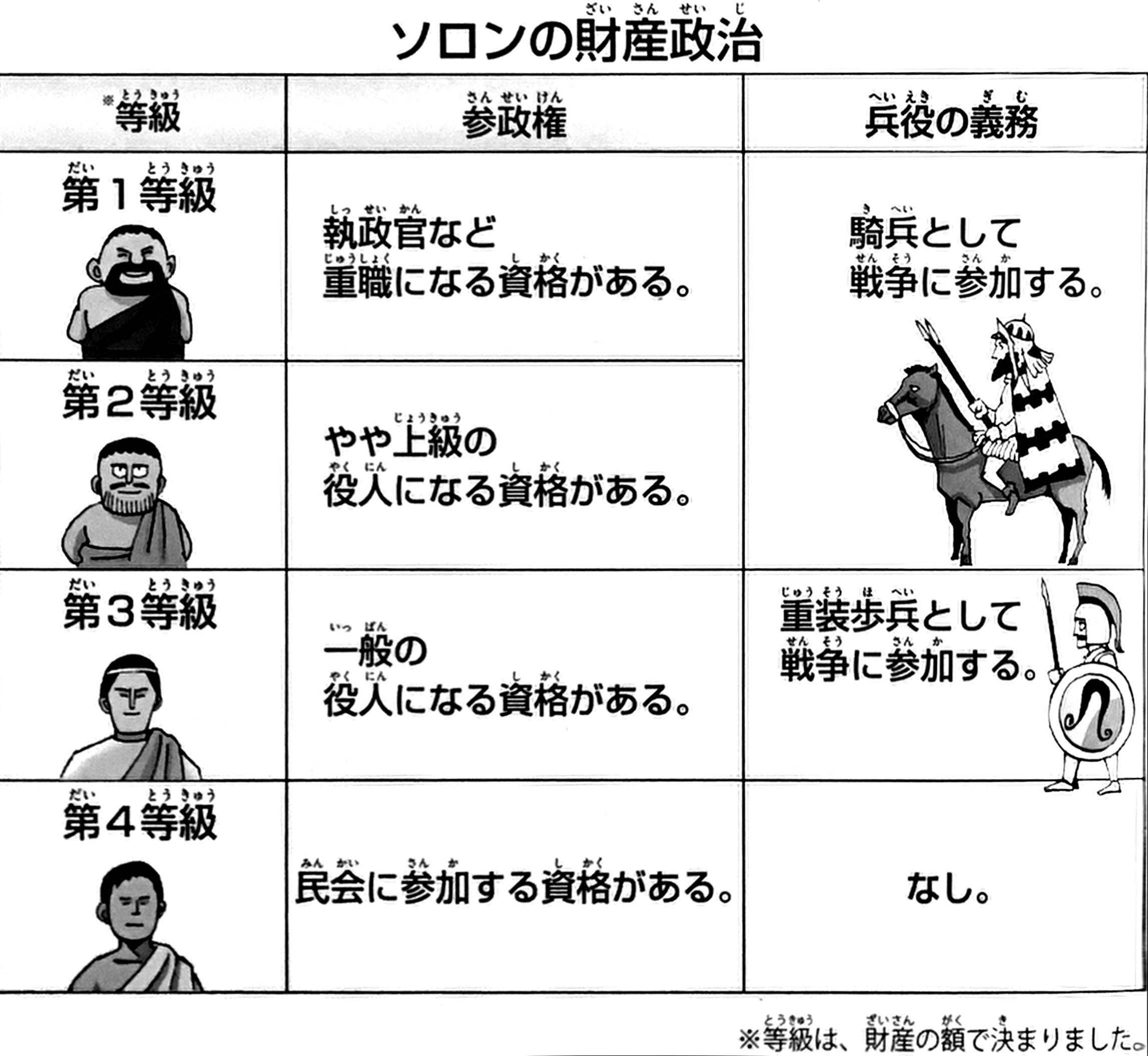 資料：学習まんが世界の歴史、小学館
ソロン
財産額によって
市民の参政権規定
財産政治
民会には参加できるよ
重職役人にもなれるよ
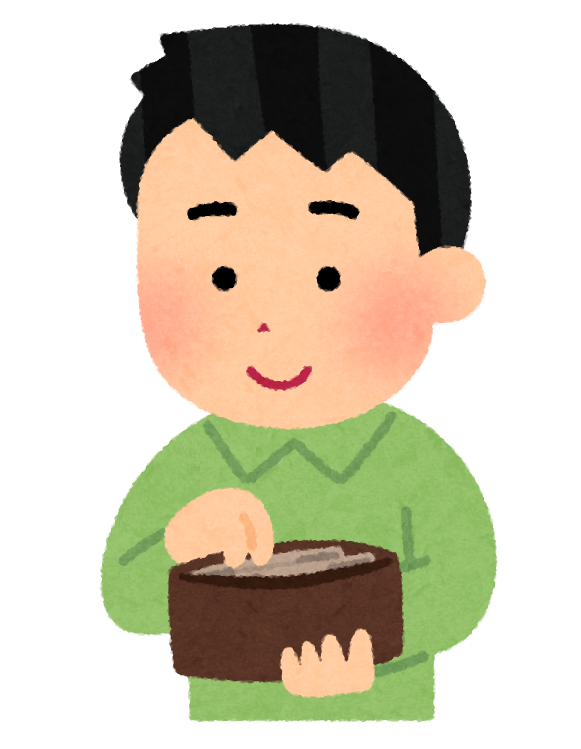 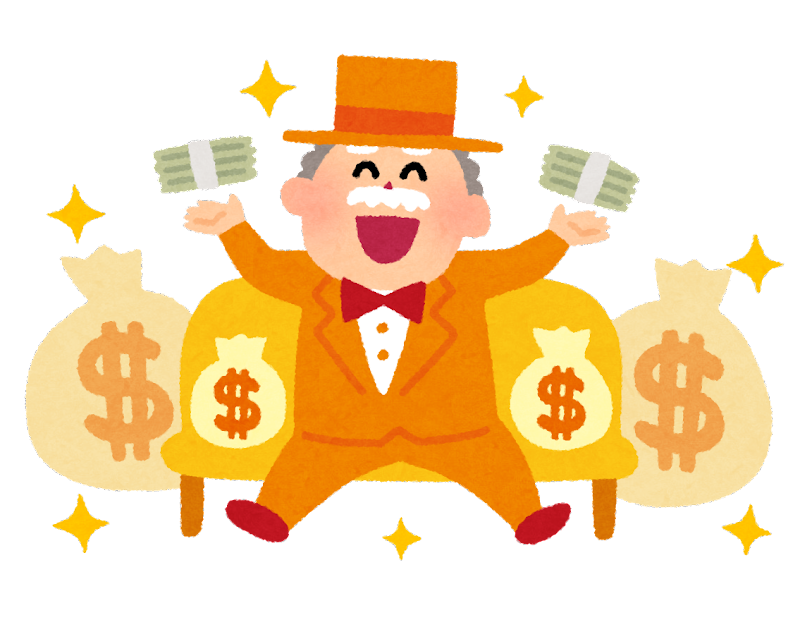 第１等級　・・・・・・・・・第４等級
平民にも政治に参加できるチャンス到来！
ソロン
債務奴隷禁止
返済できない
債務奴隷禁止！
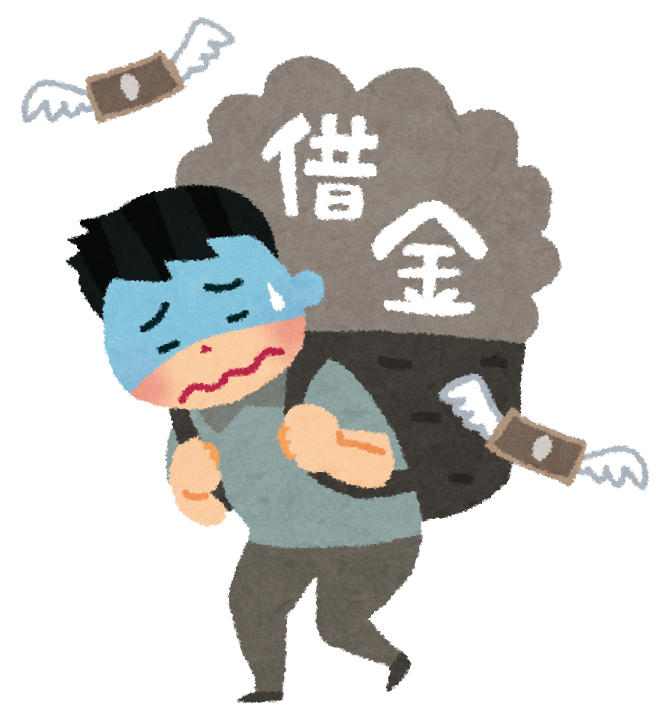 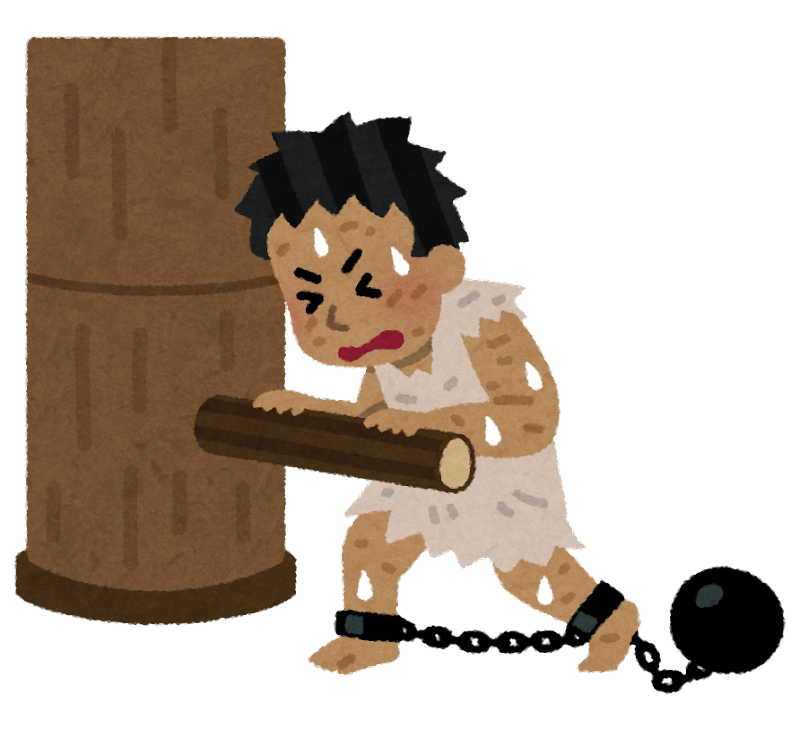 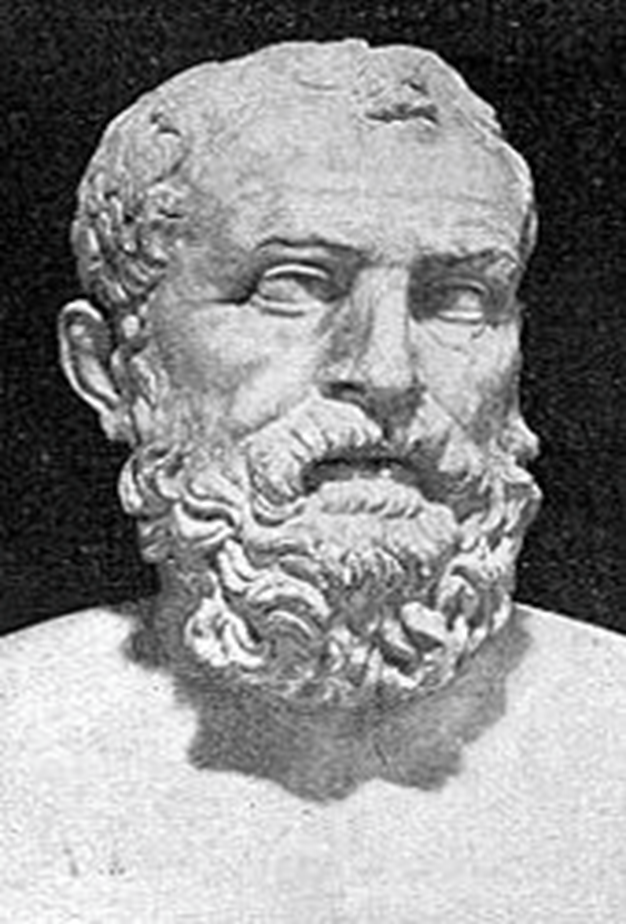 身分転落
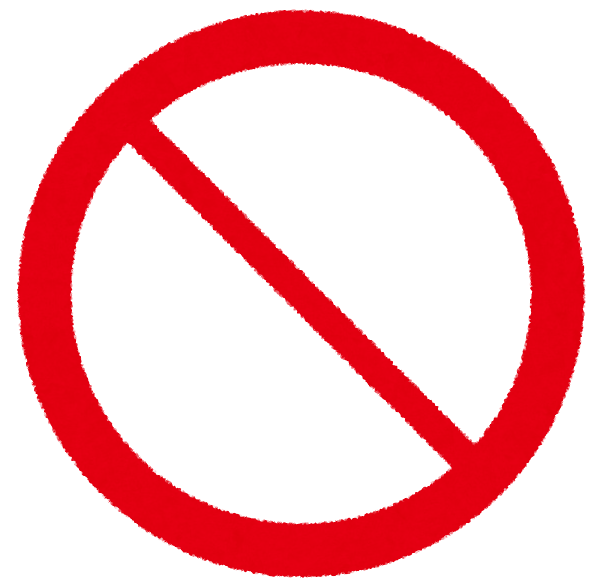 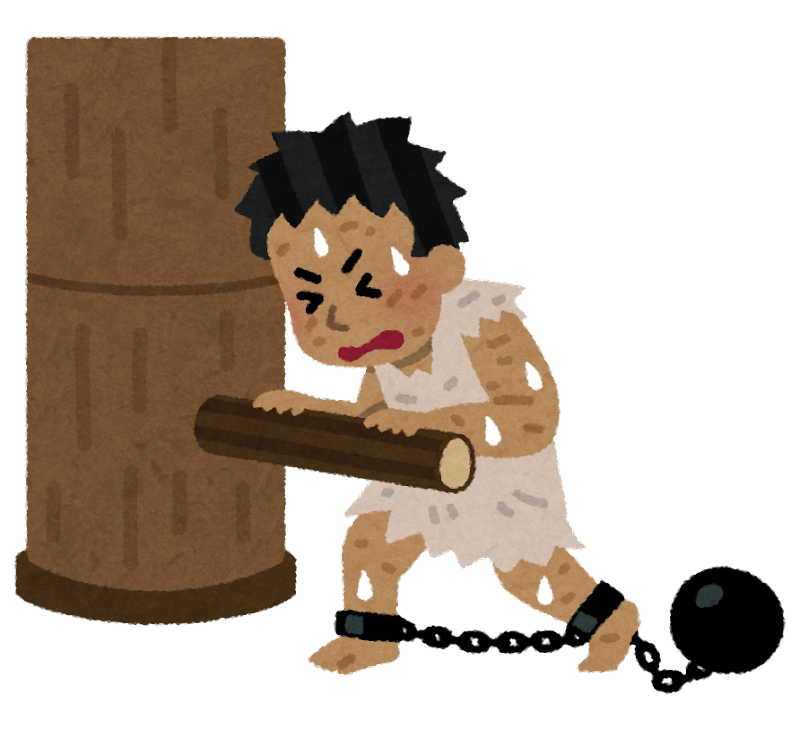 債務奴隷
市民
ソロン
ソロン
なぜ債務奴隷を禁止にしたのか？
人材の流出
軍力の低下
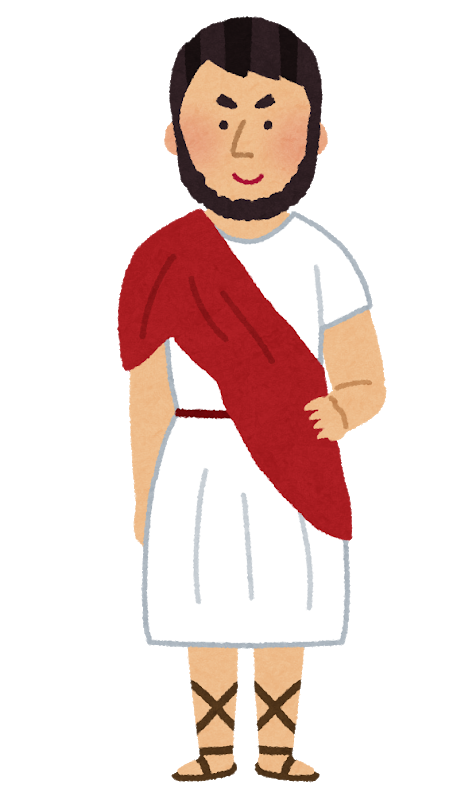 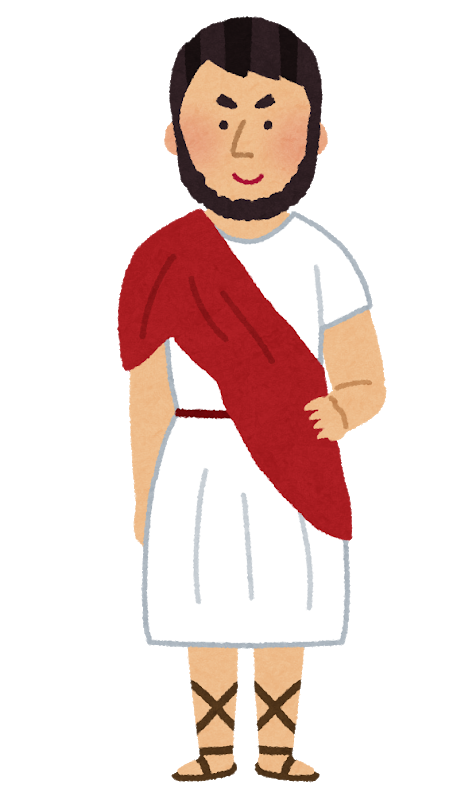 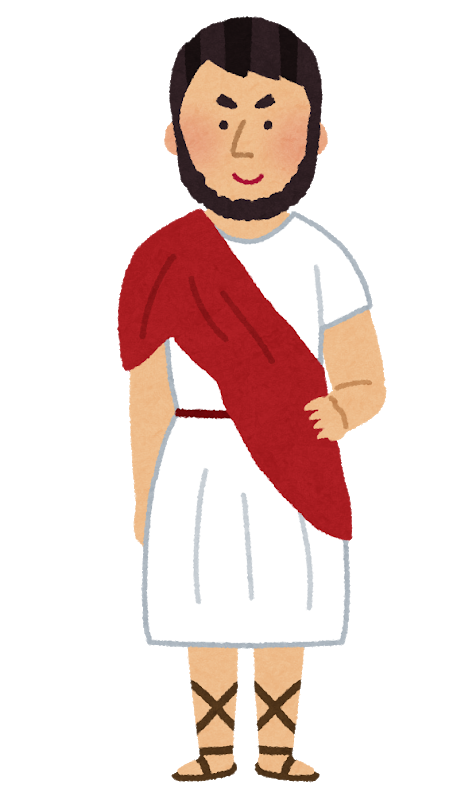 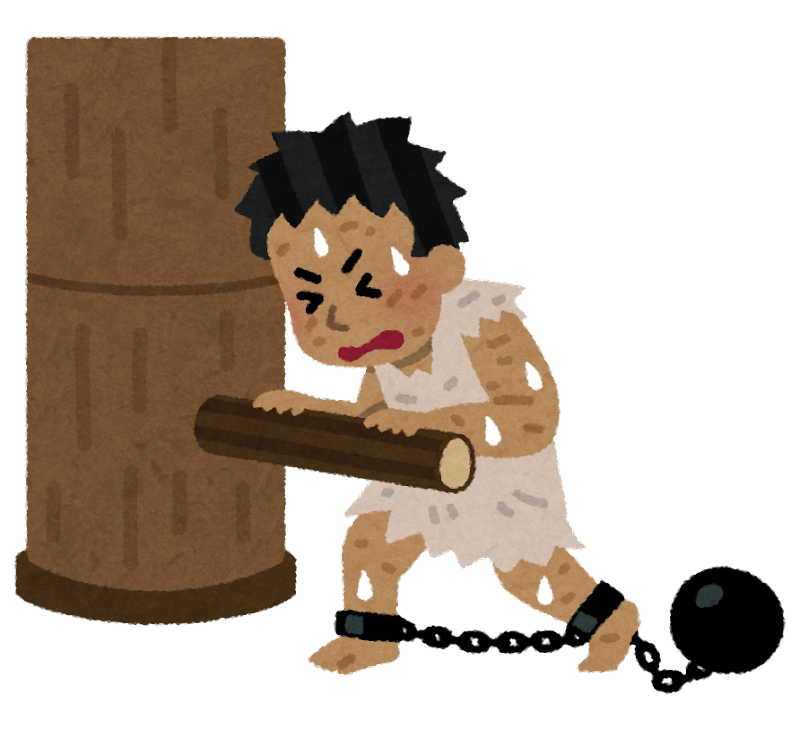 身分転落
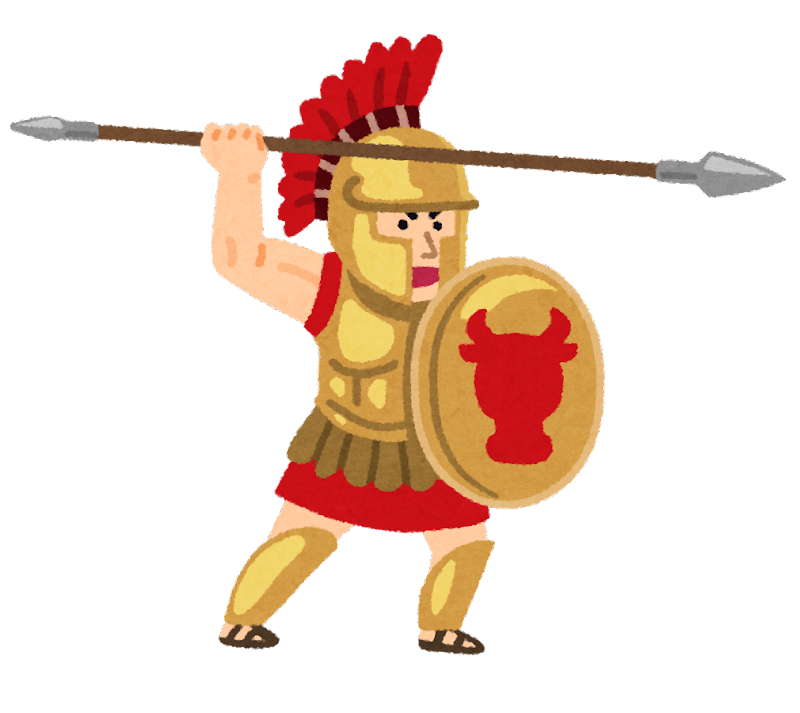 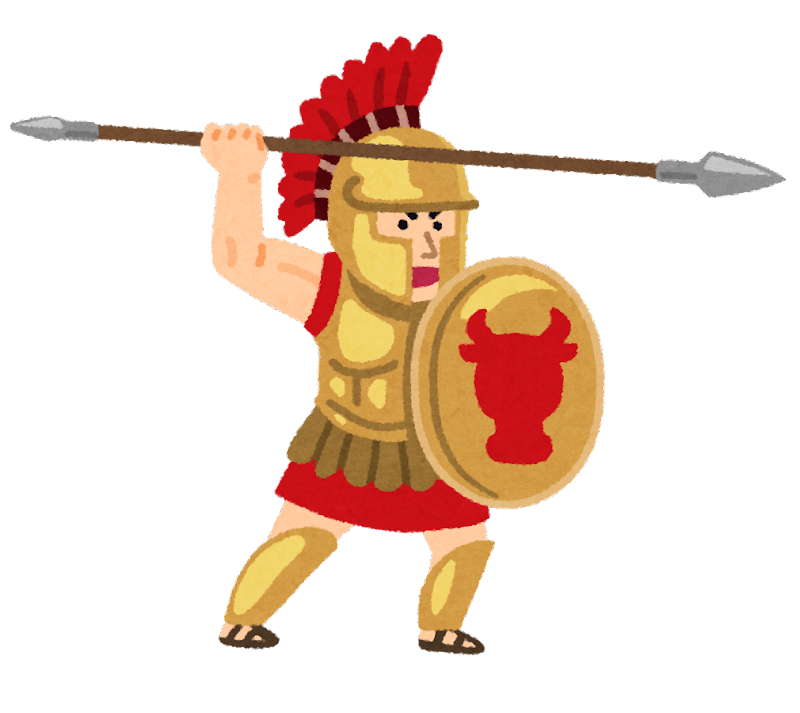 戦時
債務奴隷
重装歩兵
市民
アテネの民主化
●ドラコン
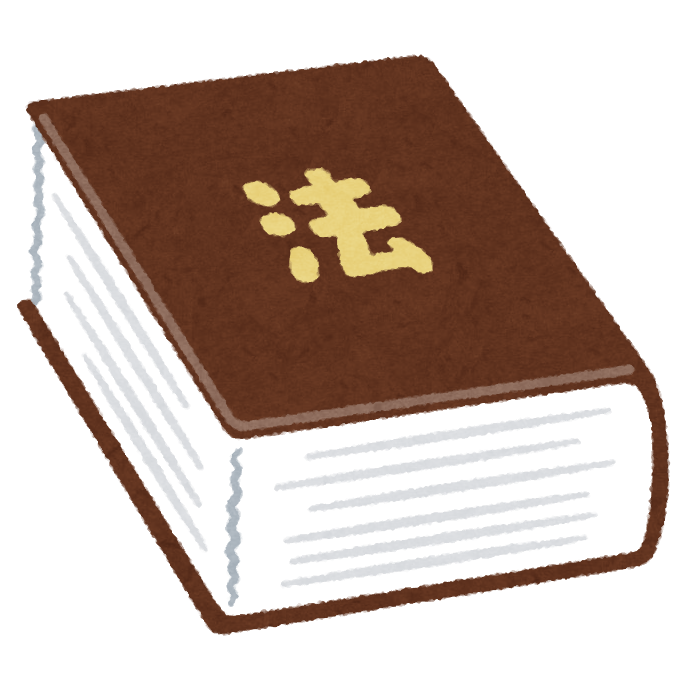 法律の成文化
●ソロン
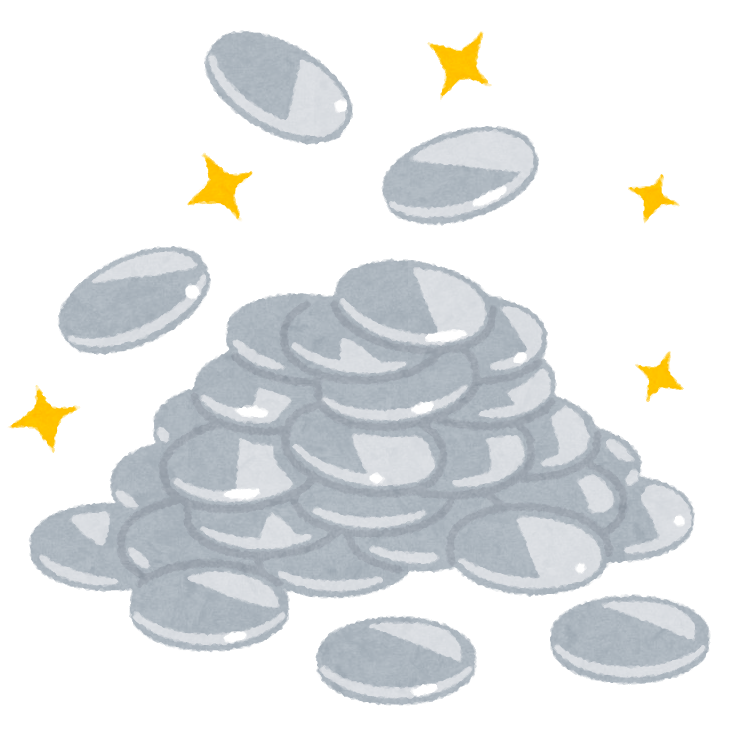 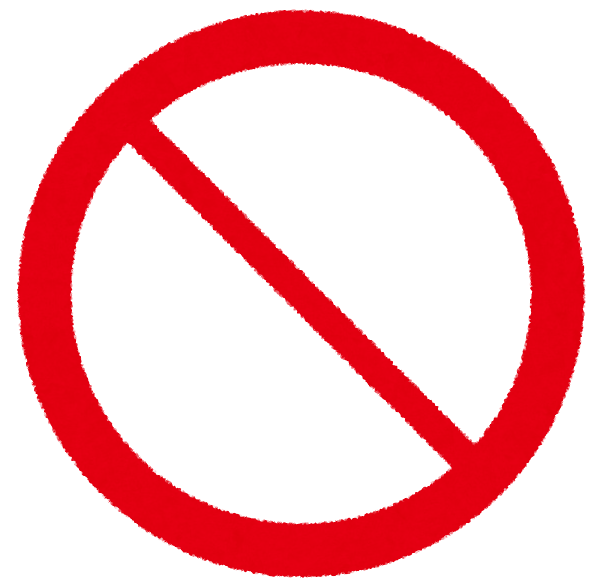 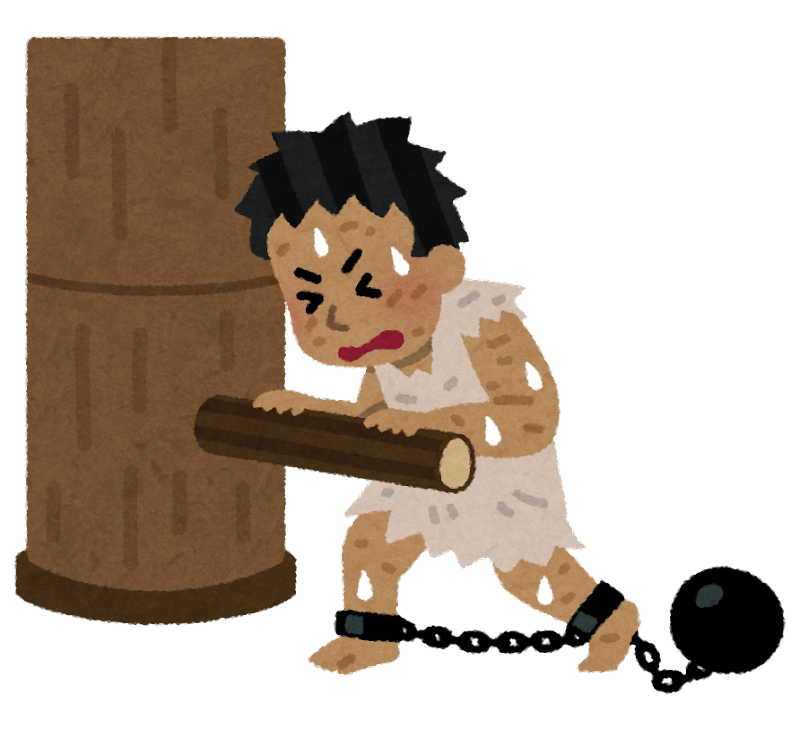 財産政治と債務奴隷禁止
●ペイシストラトス
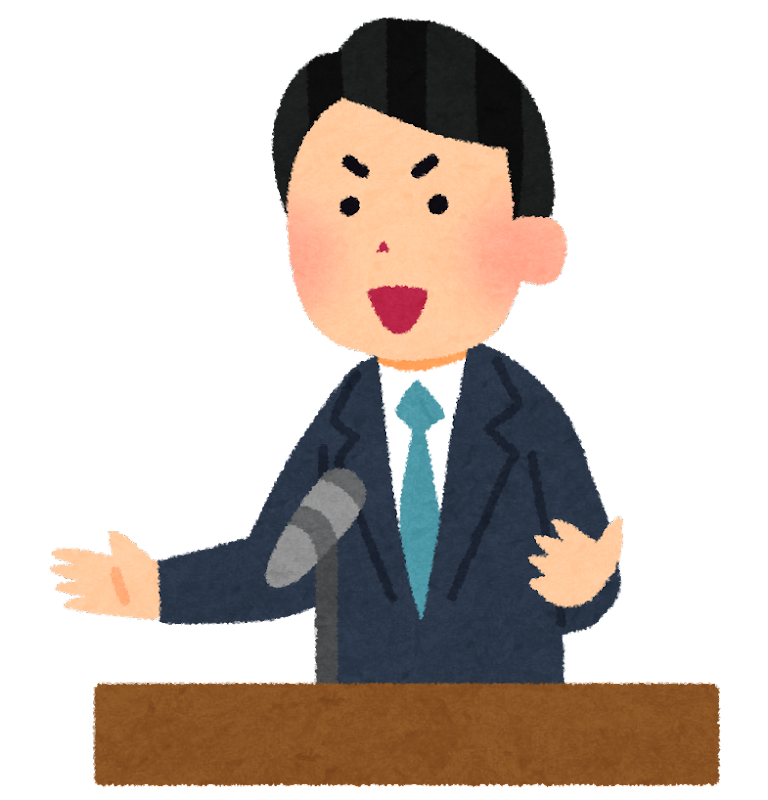 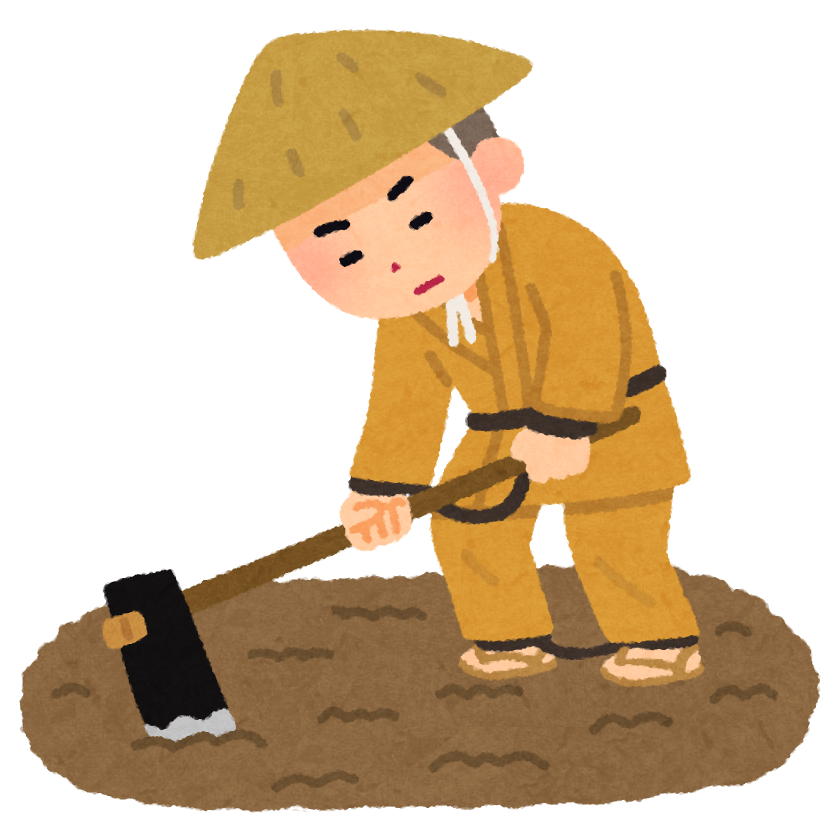 僭主政治と中小農民の保護
●クレイステネス
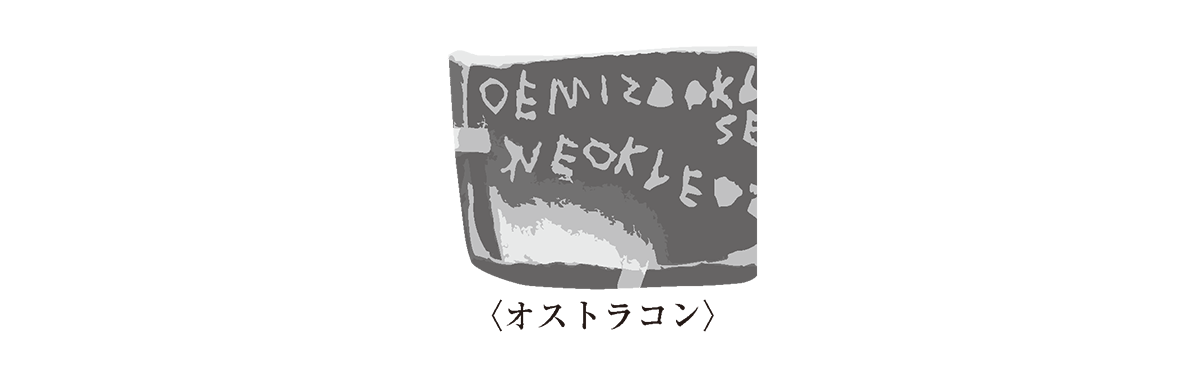 10部族制と陶片追放
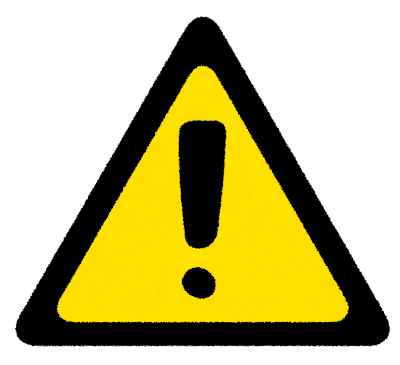 僭
ペイシストラトス
非合法に政権獲得
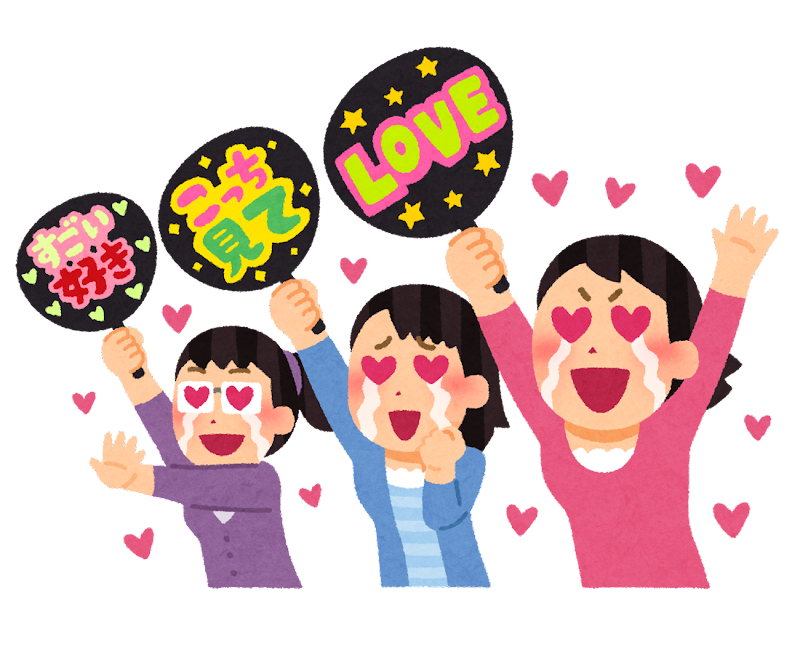 平民が支持
せんしゅ
僭主政治
政治
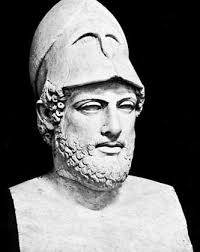 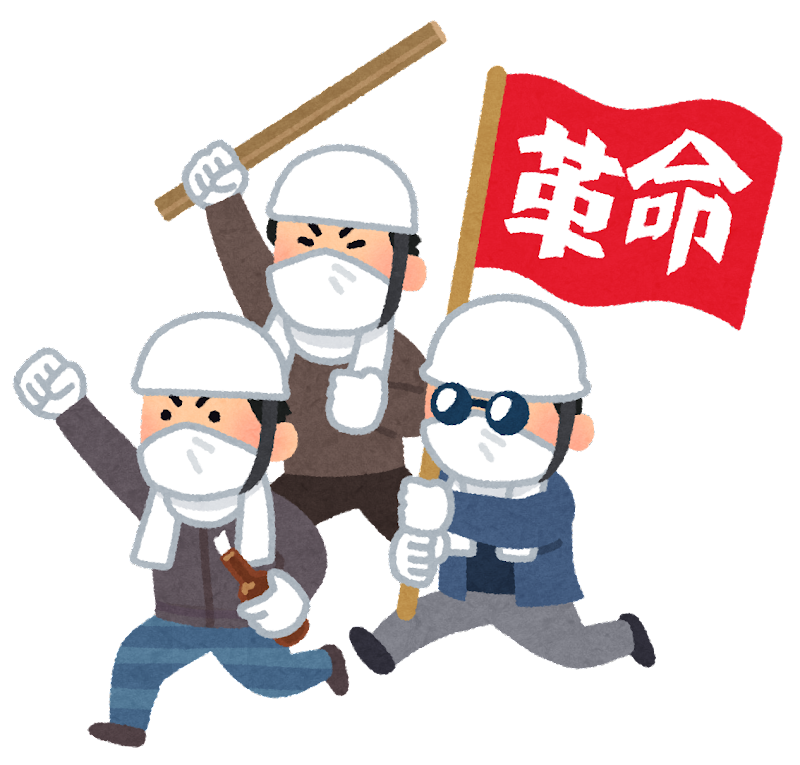 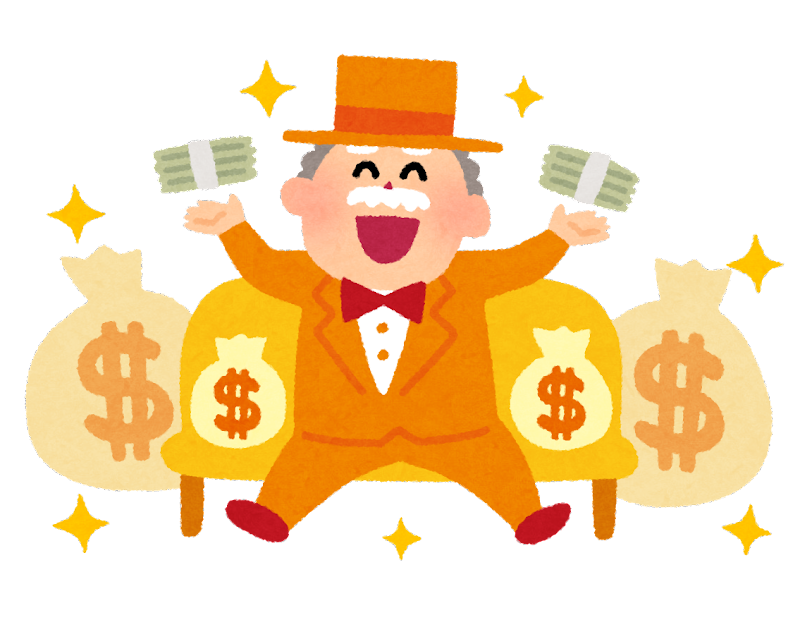 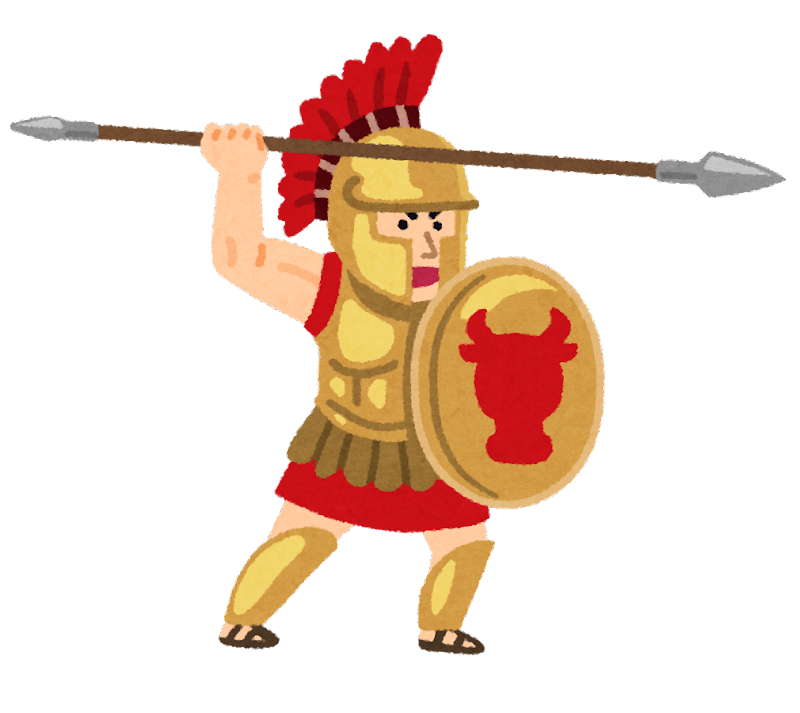 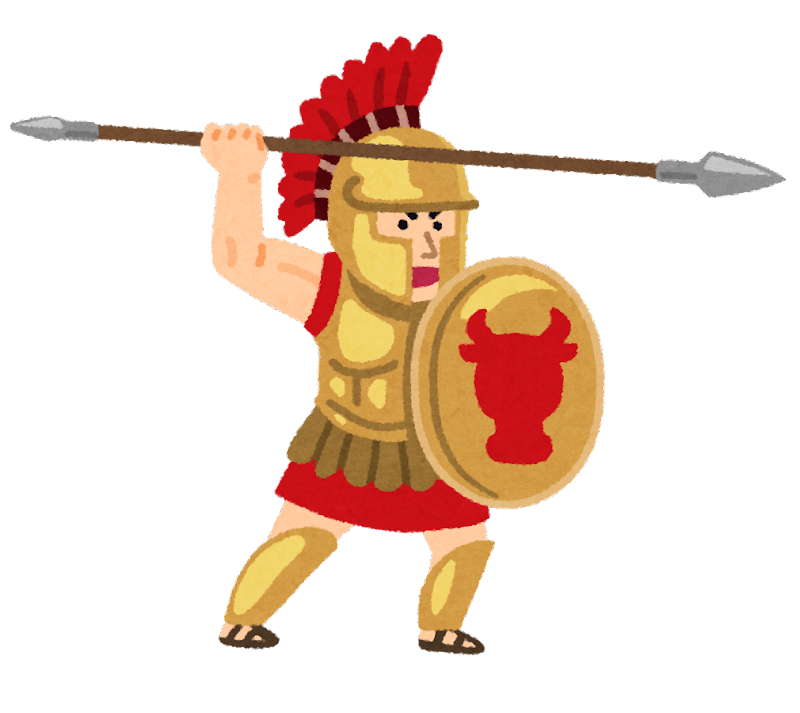 政権奪取
ペイシストラトス
護衛
貴族
ペイシストラトス
独裁者が平民の支持により非合法に政権奪取し、統治すること
僭主政治
・資金の前貸し
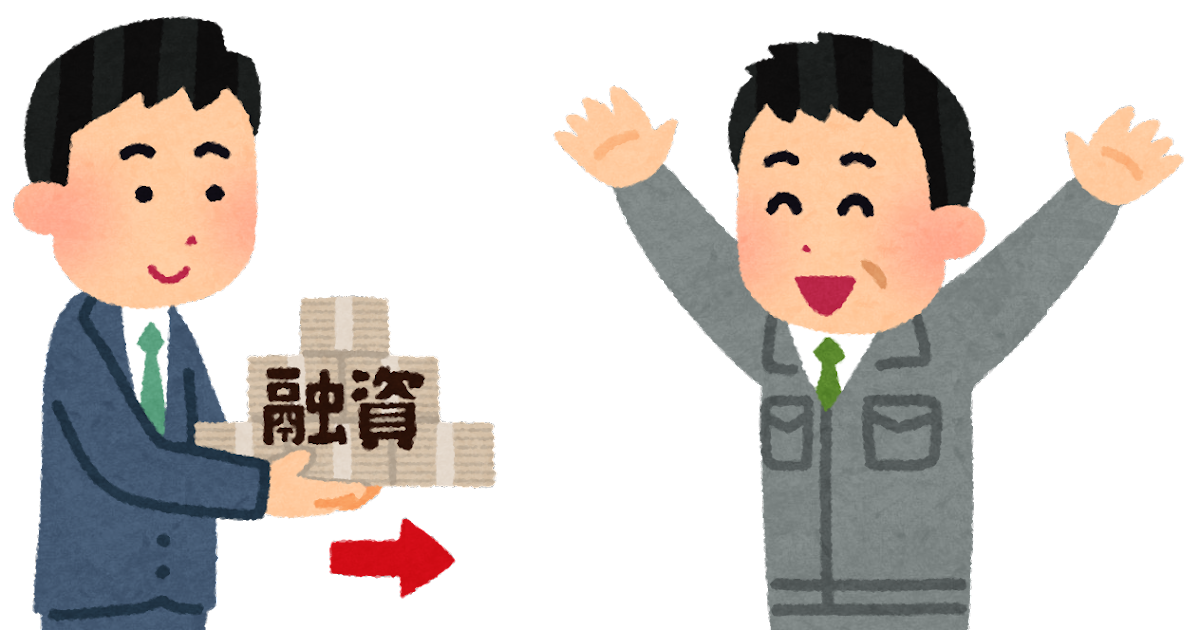 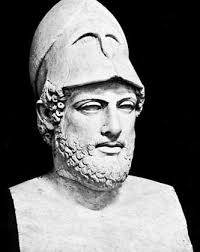 →　中小農民の保護
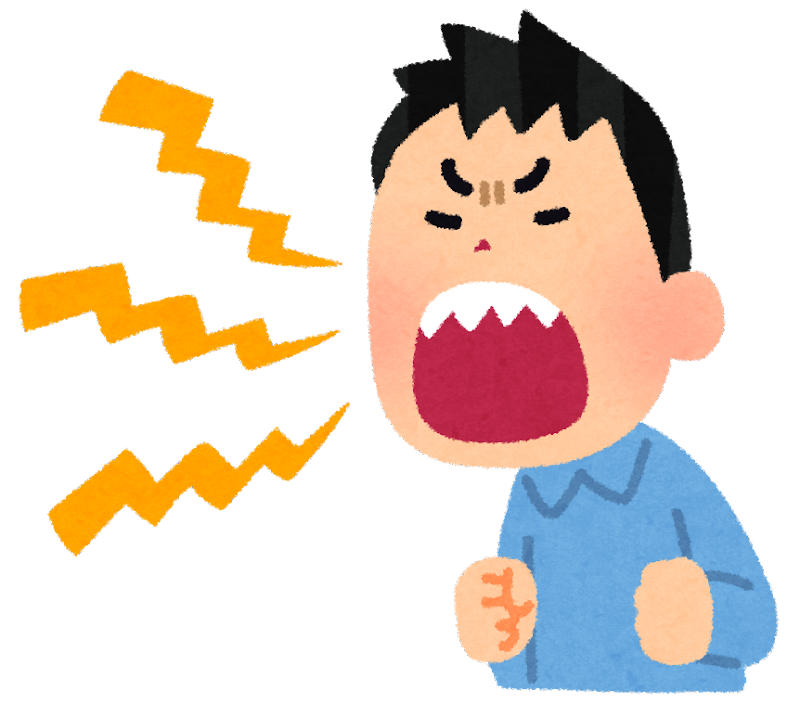 暴力的
・移民の受け入れ
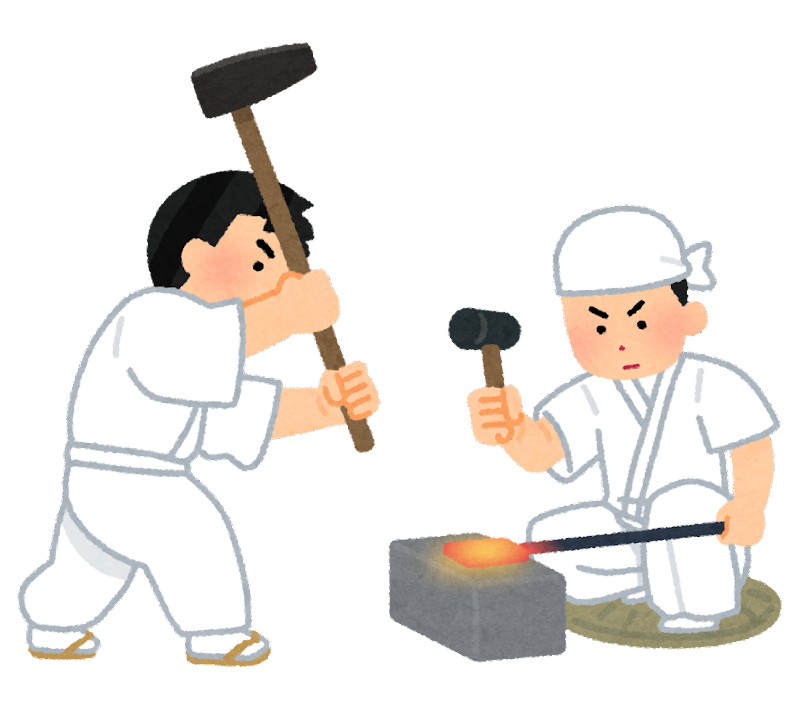 →　商工業の発展
優しい
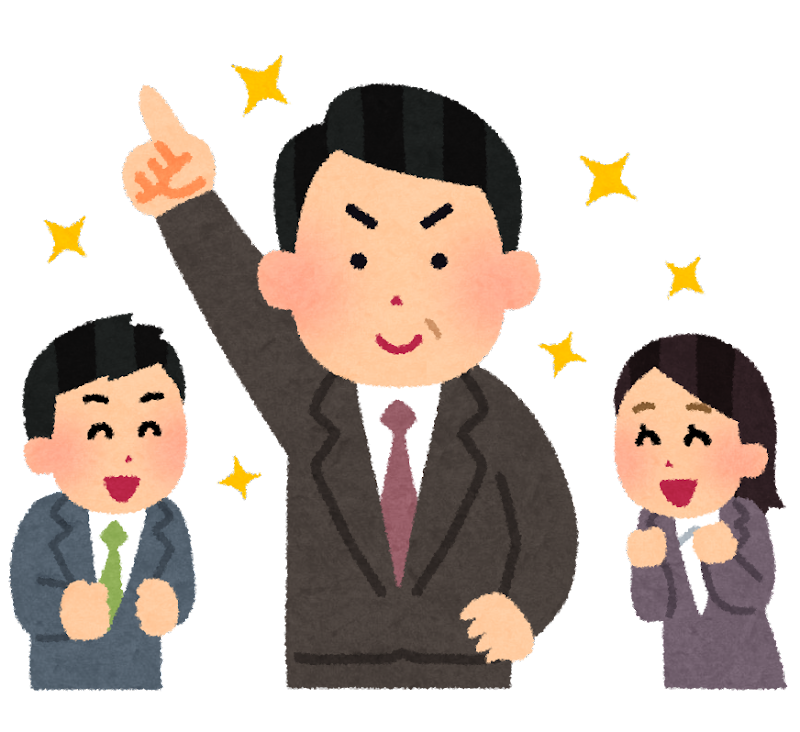 民主政の支持基盤に
ペイシストラトス
僭主政治の崩壊
民衆の声なんて聞かねぇ
俺の好きにする
ペイシストラトスの息子
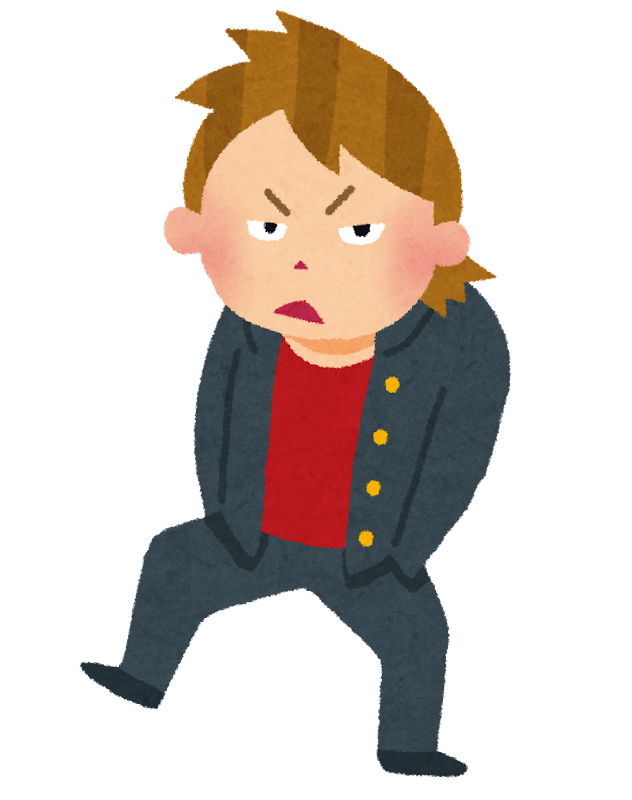 ギリシア
暴君化
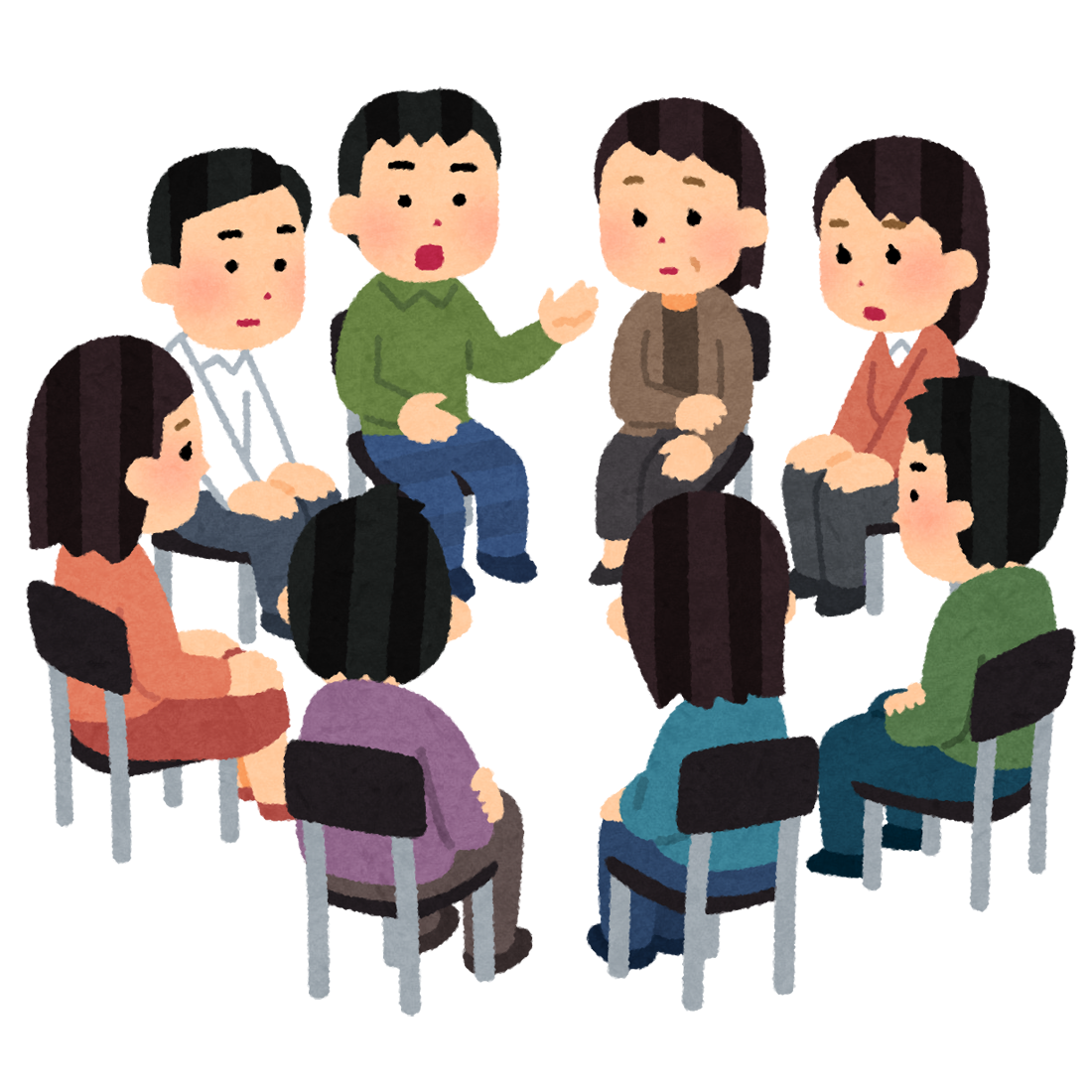 整いつつあった
僭主
ヒッピアス
民主政
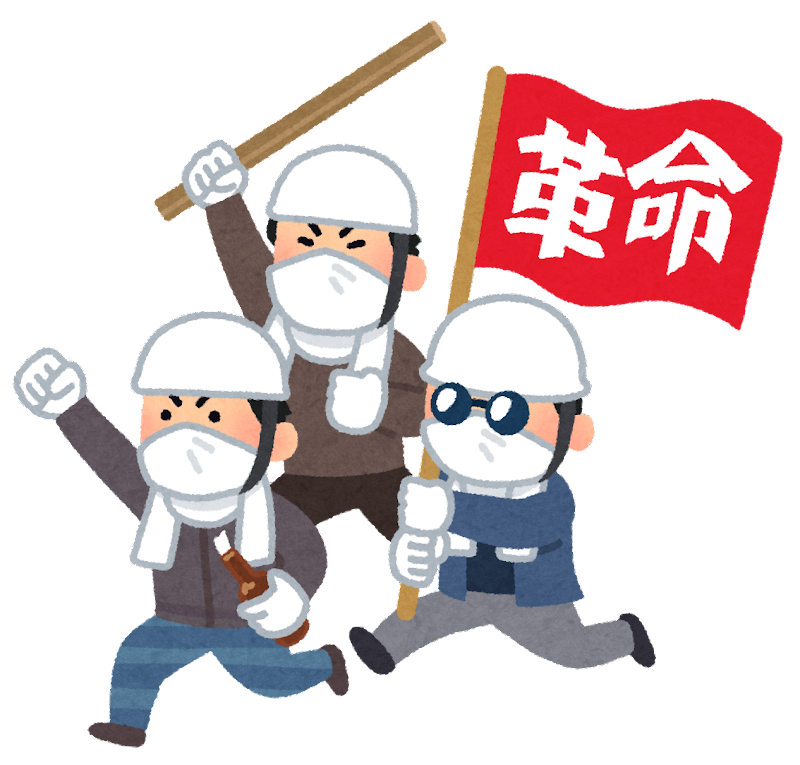 市民の蜂起によって追放
アテネの民主化
●ドラコン
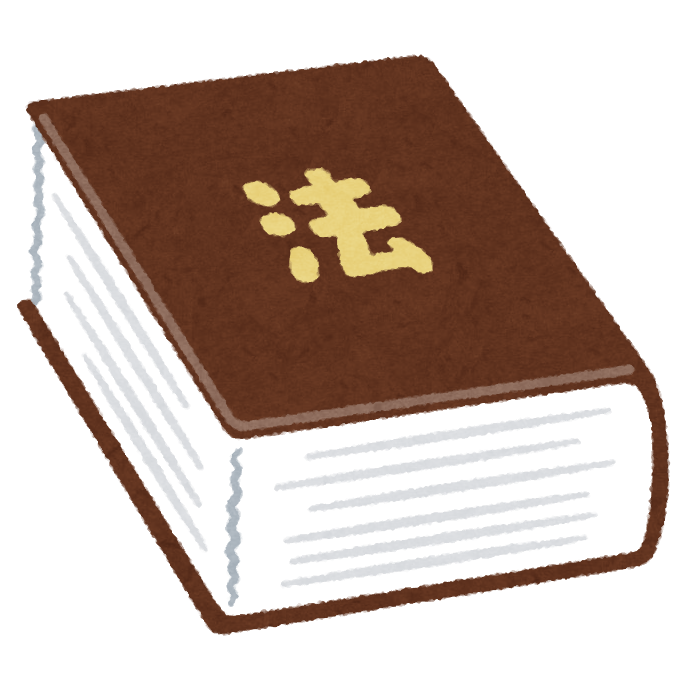 法律の成文化
●ソロン
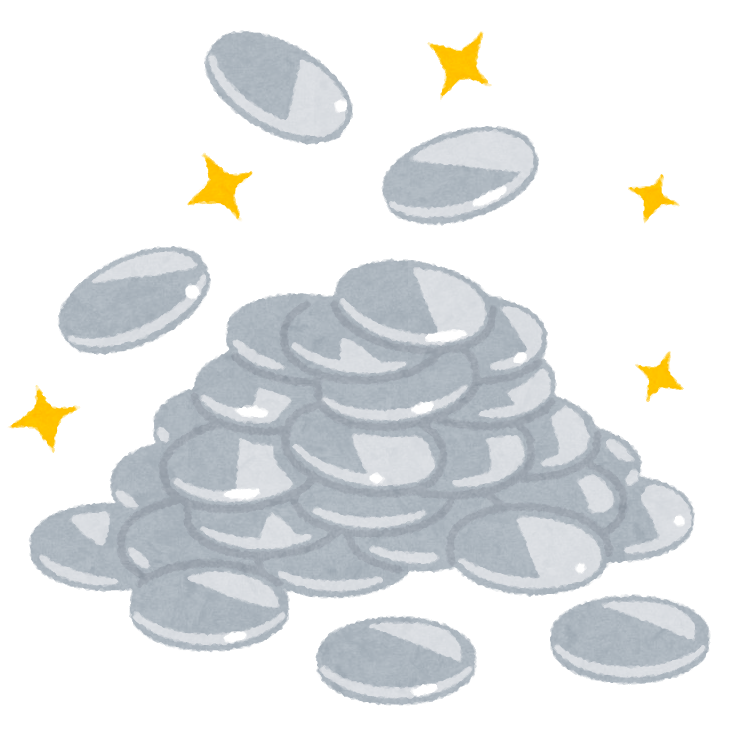 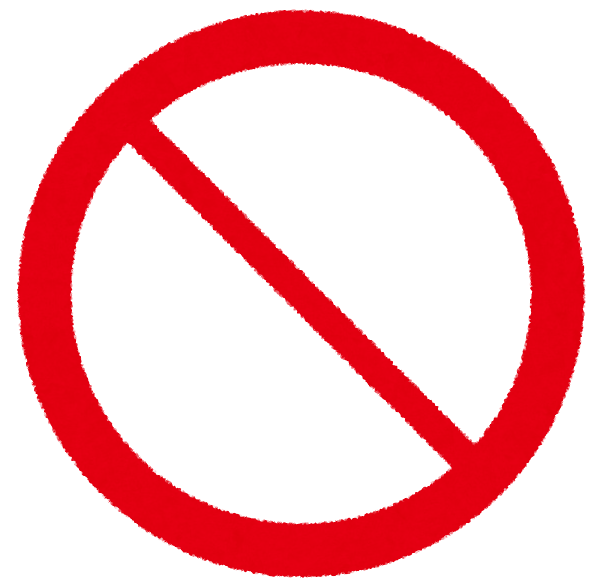 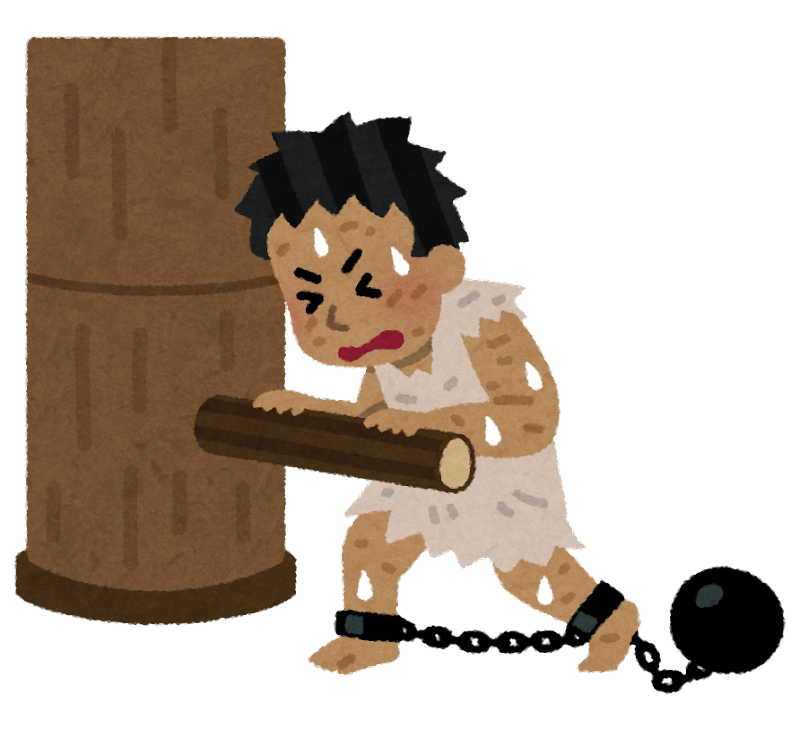 財産政治と債務奴隷禁止
●ペイシストラトス
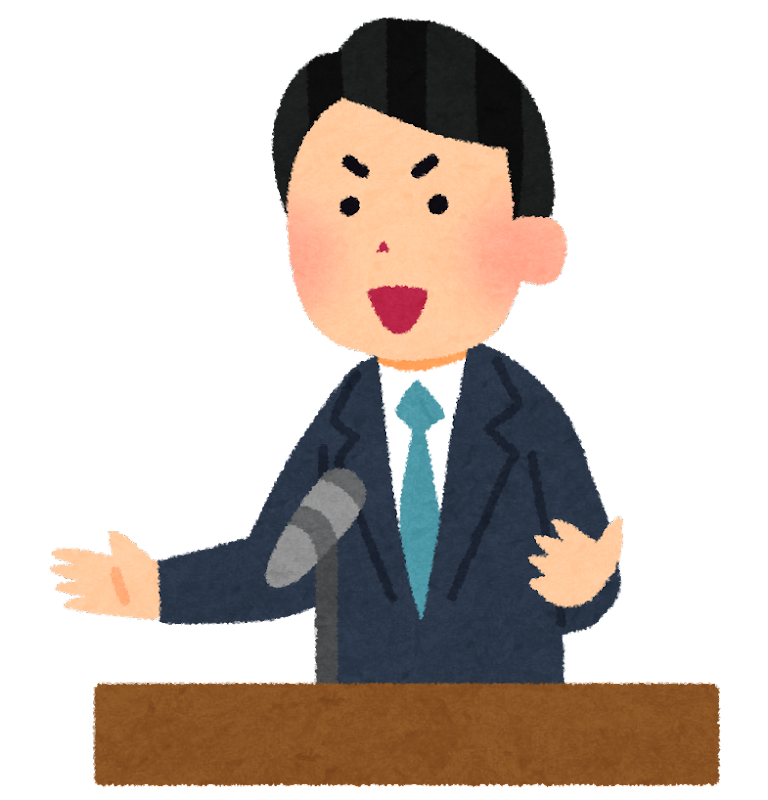 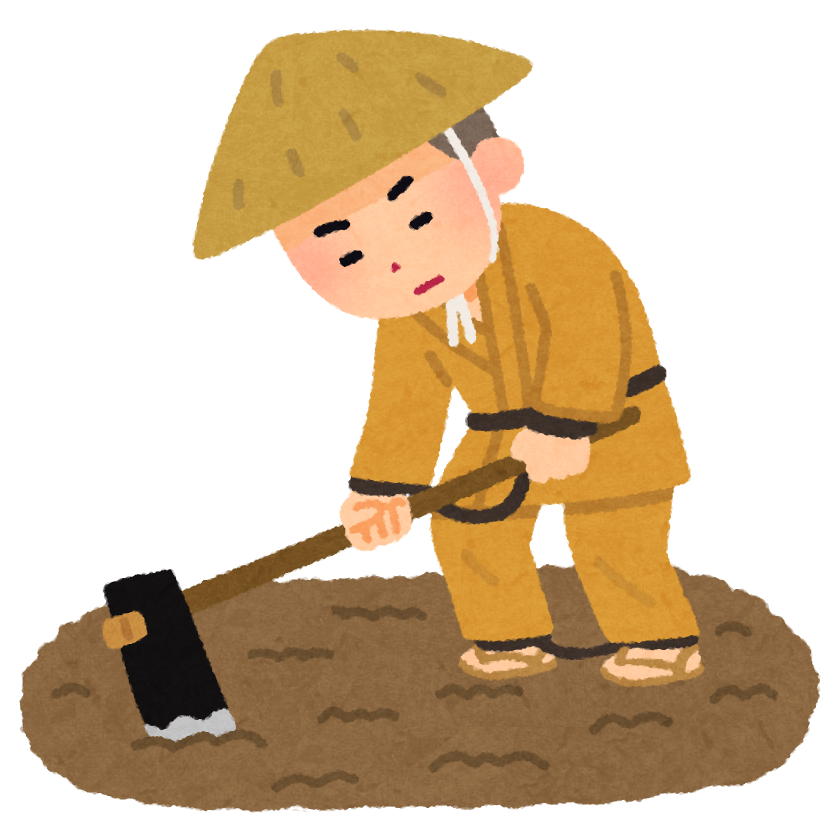 僭主政治と中小農民の保護
●クレイステネス
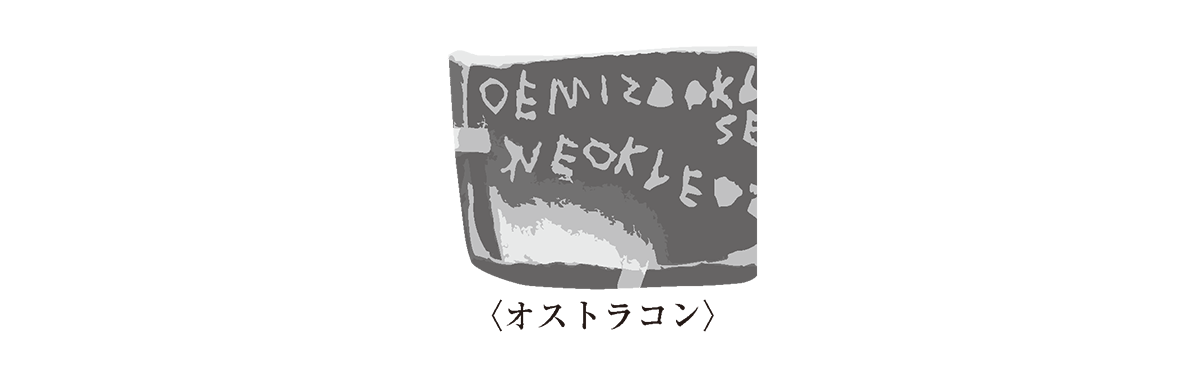 10部族制と陶片追放
クレイステネス
部族制改革
以後
以前
血縁による４部族制
地縁による10部族制
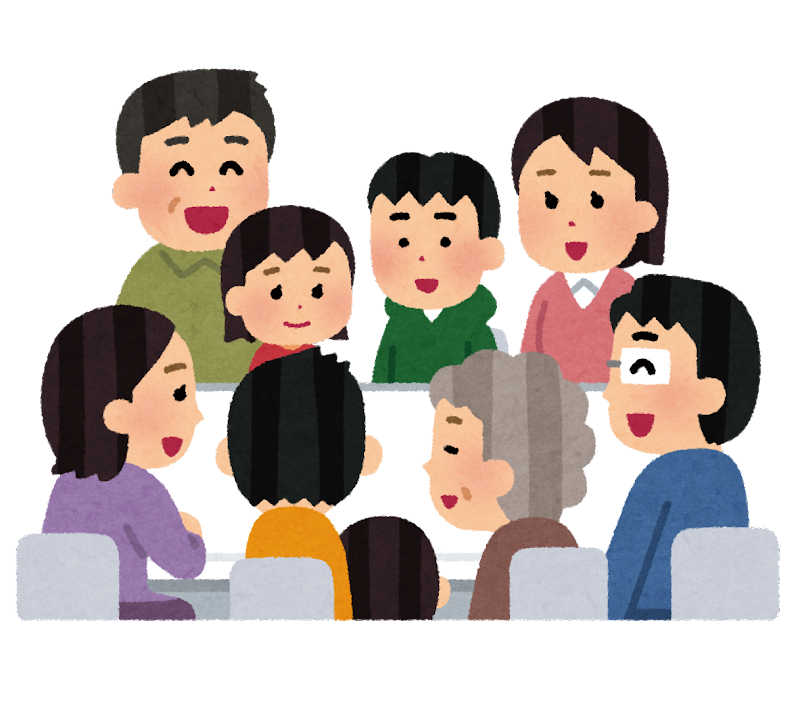 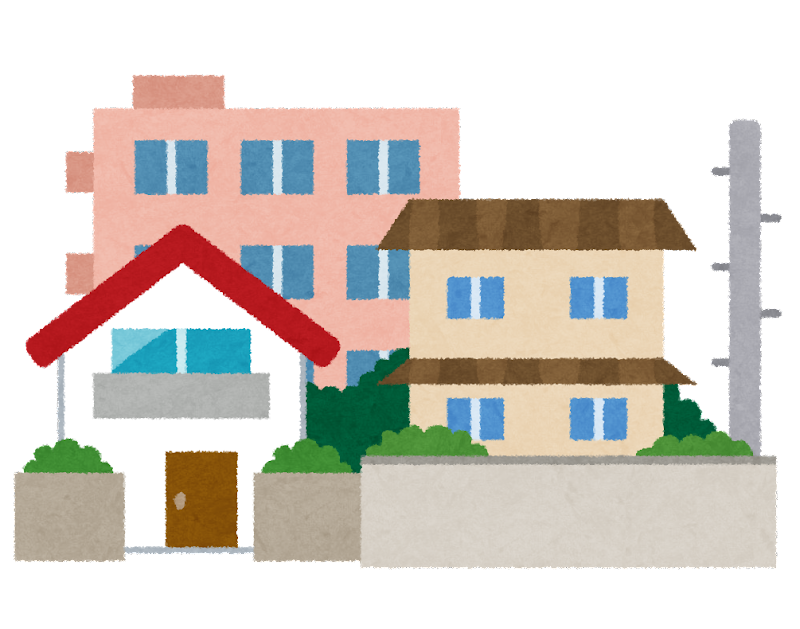 ・・・
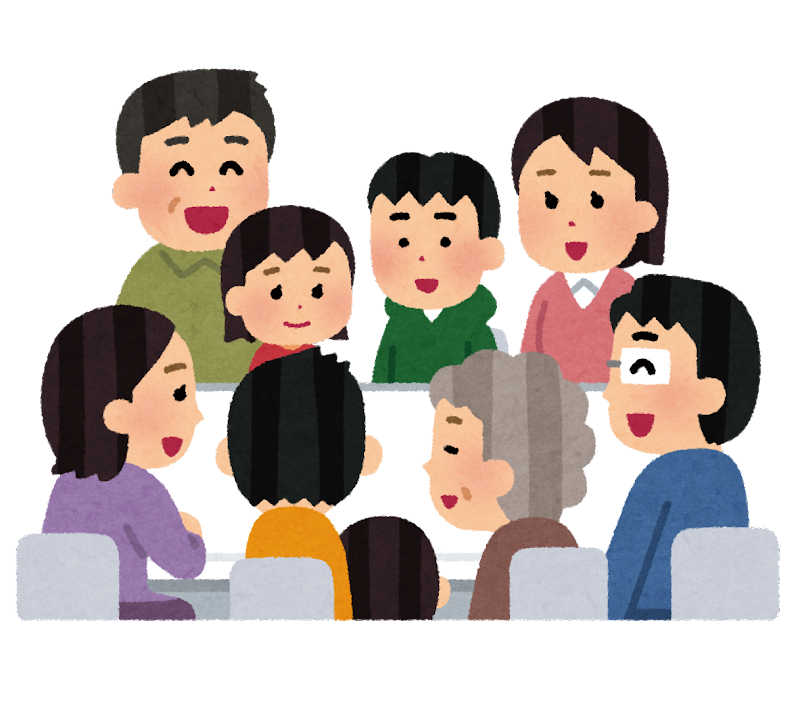 貴族が
有利
血縁
関係なし
A族
１区
B族
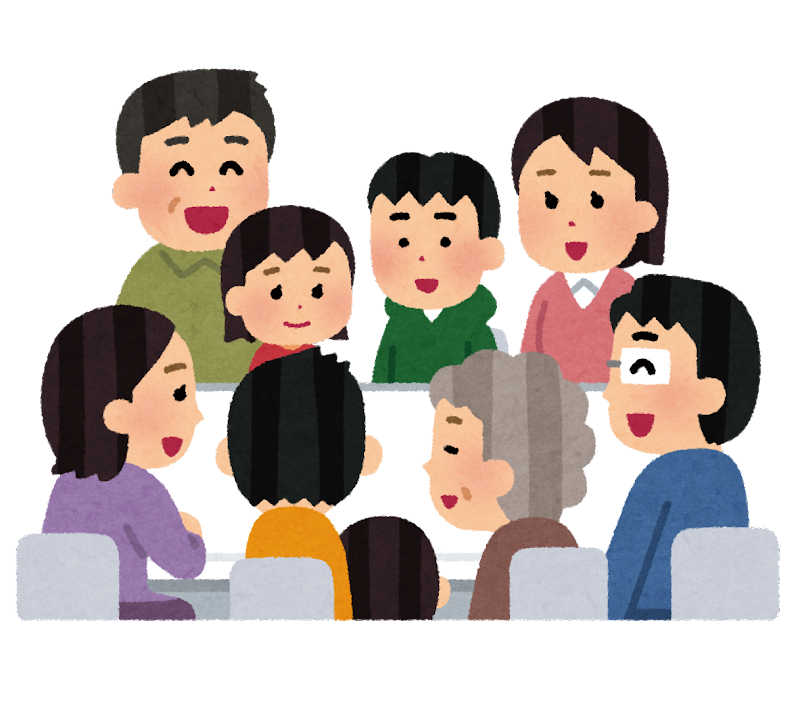 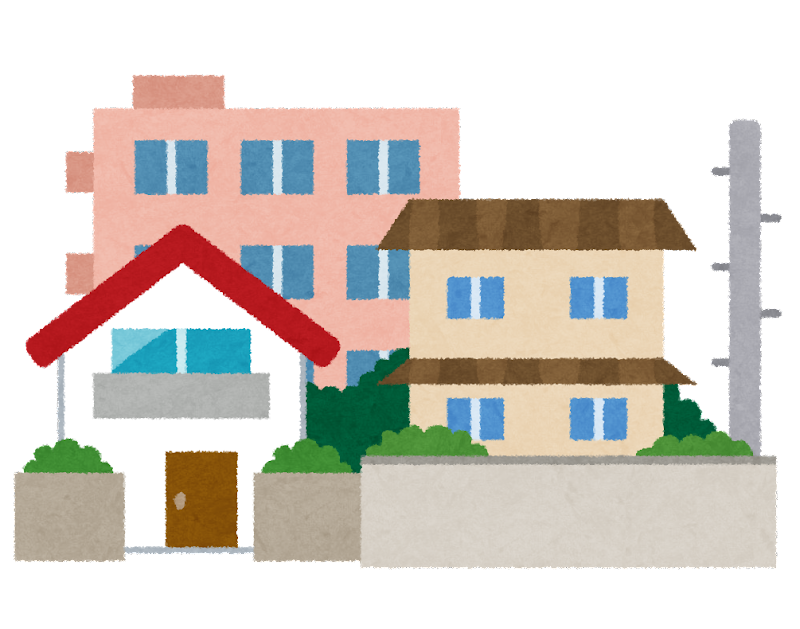 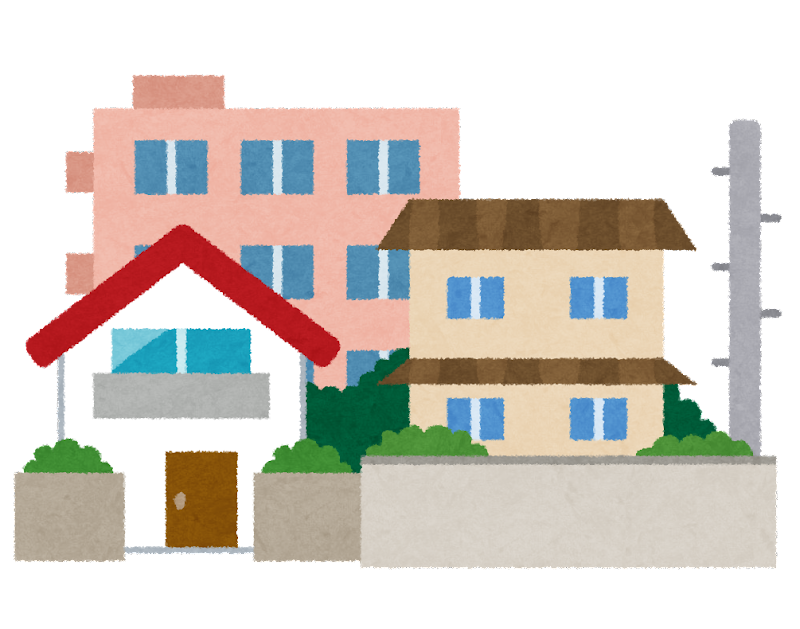 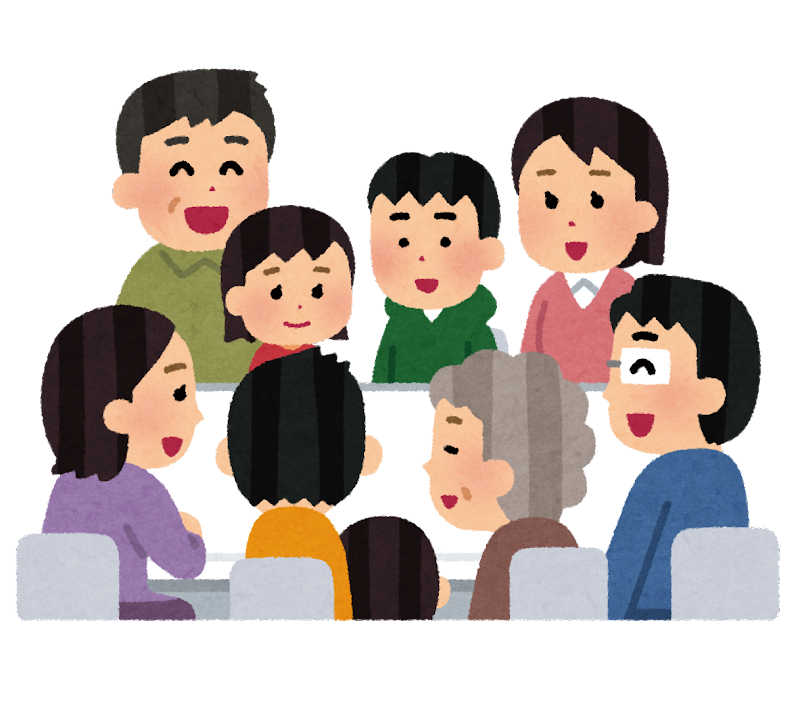 10区
２区
C族
D族
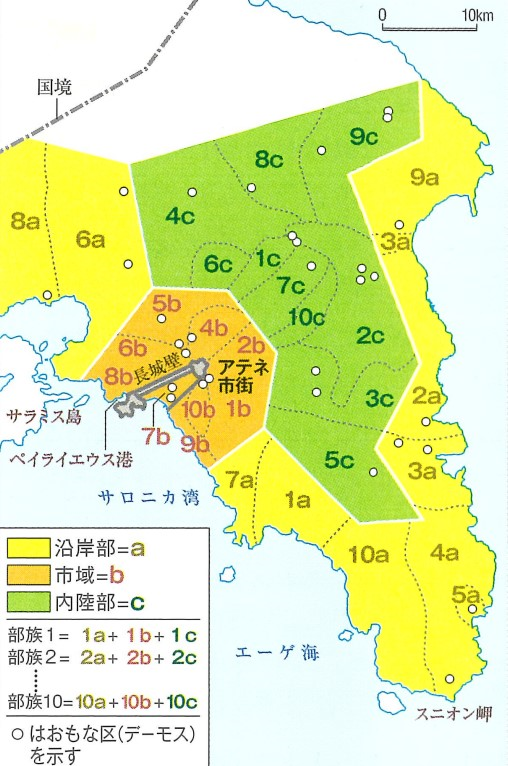 資料：『詳説世界史研究』山川出版社
クレイステネス
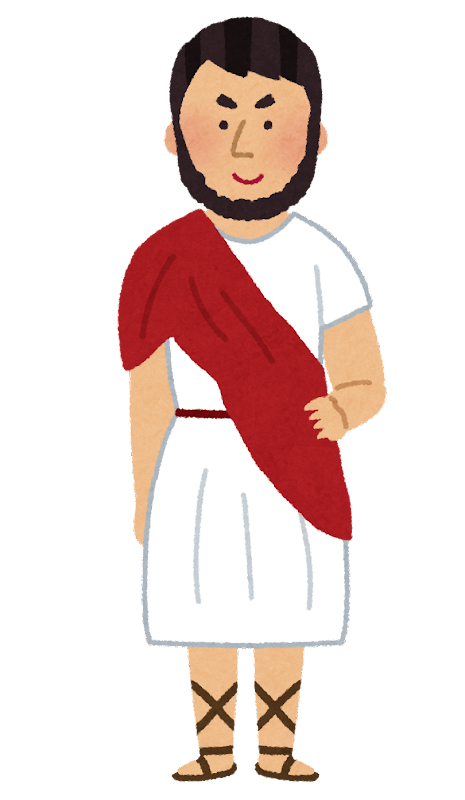 ・議員の選出基準
　→五百人評議会、民会

・軍編成の基準
10部族制
地縁による10部族制
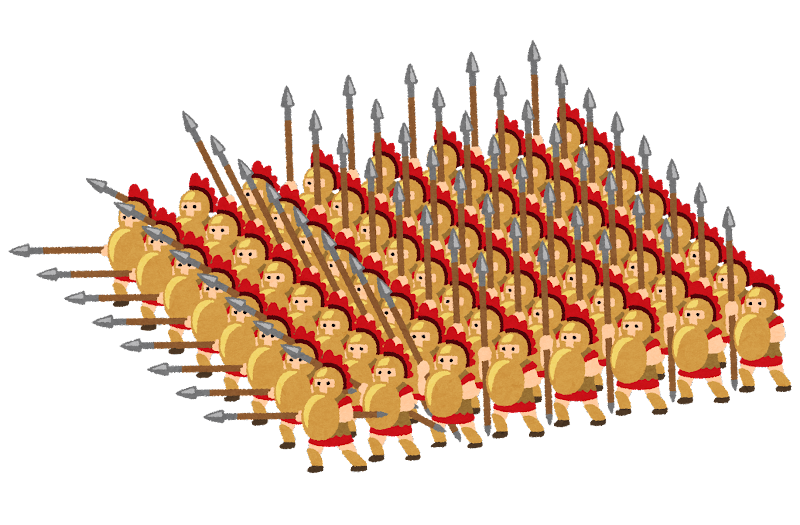 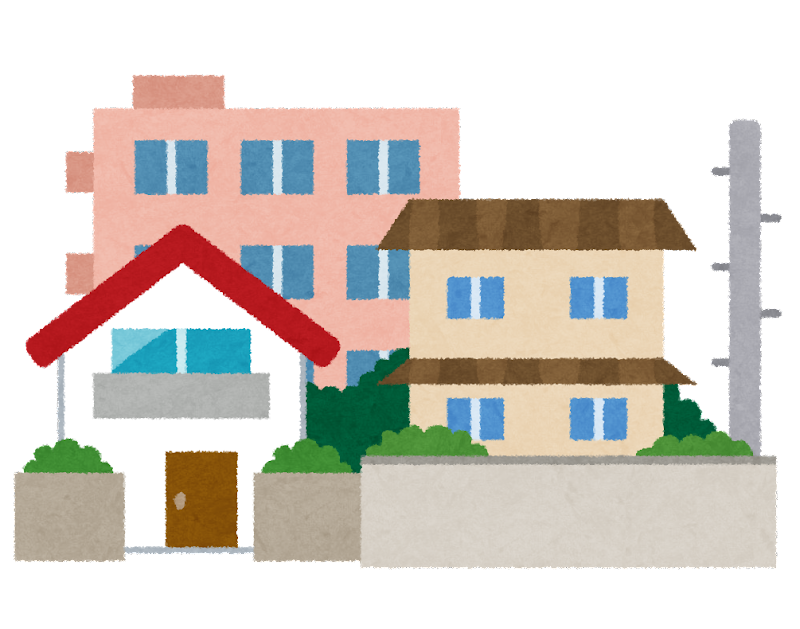 ・・・
血縁
関係なし
１区
血統や貧富の差に
関わらず、
政治に直接参加できる
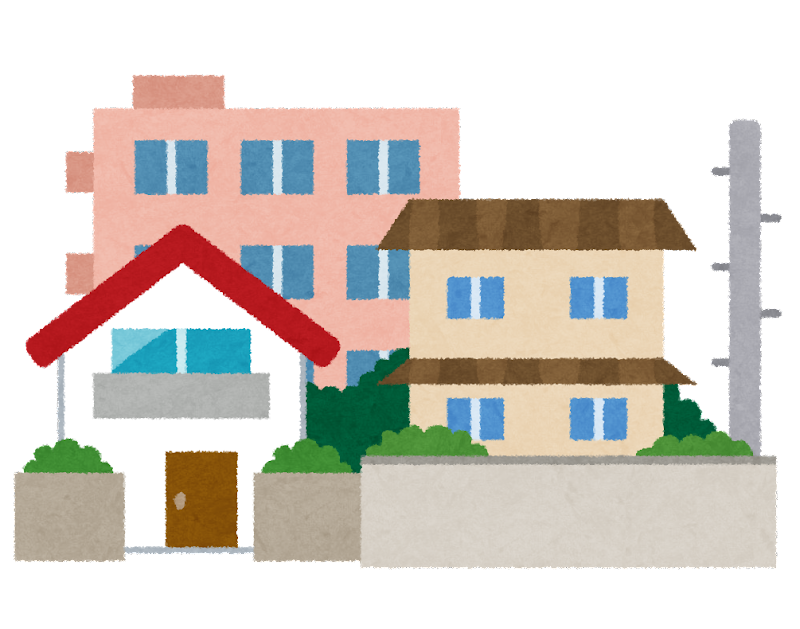 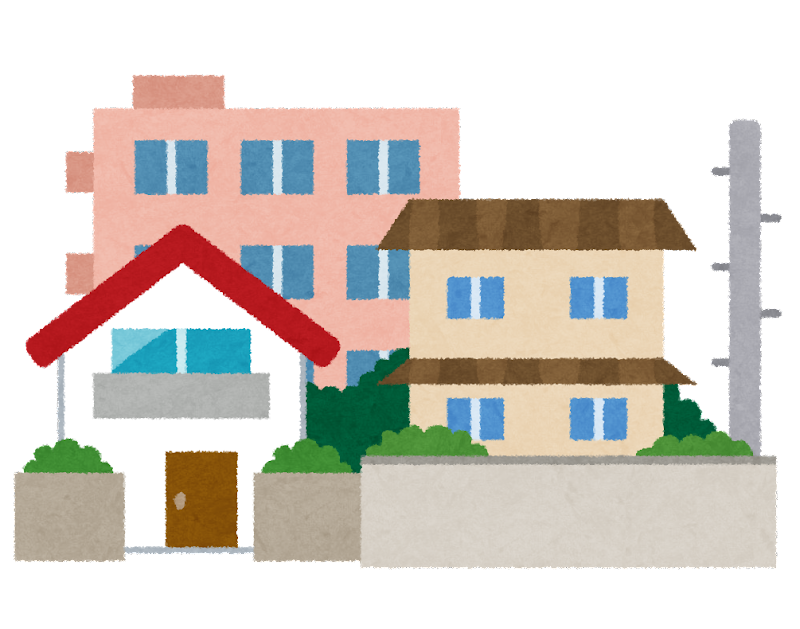 10区
２区
陶片（オストラコン）
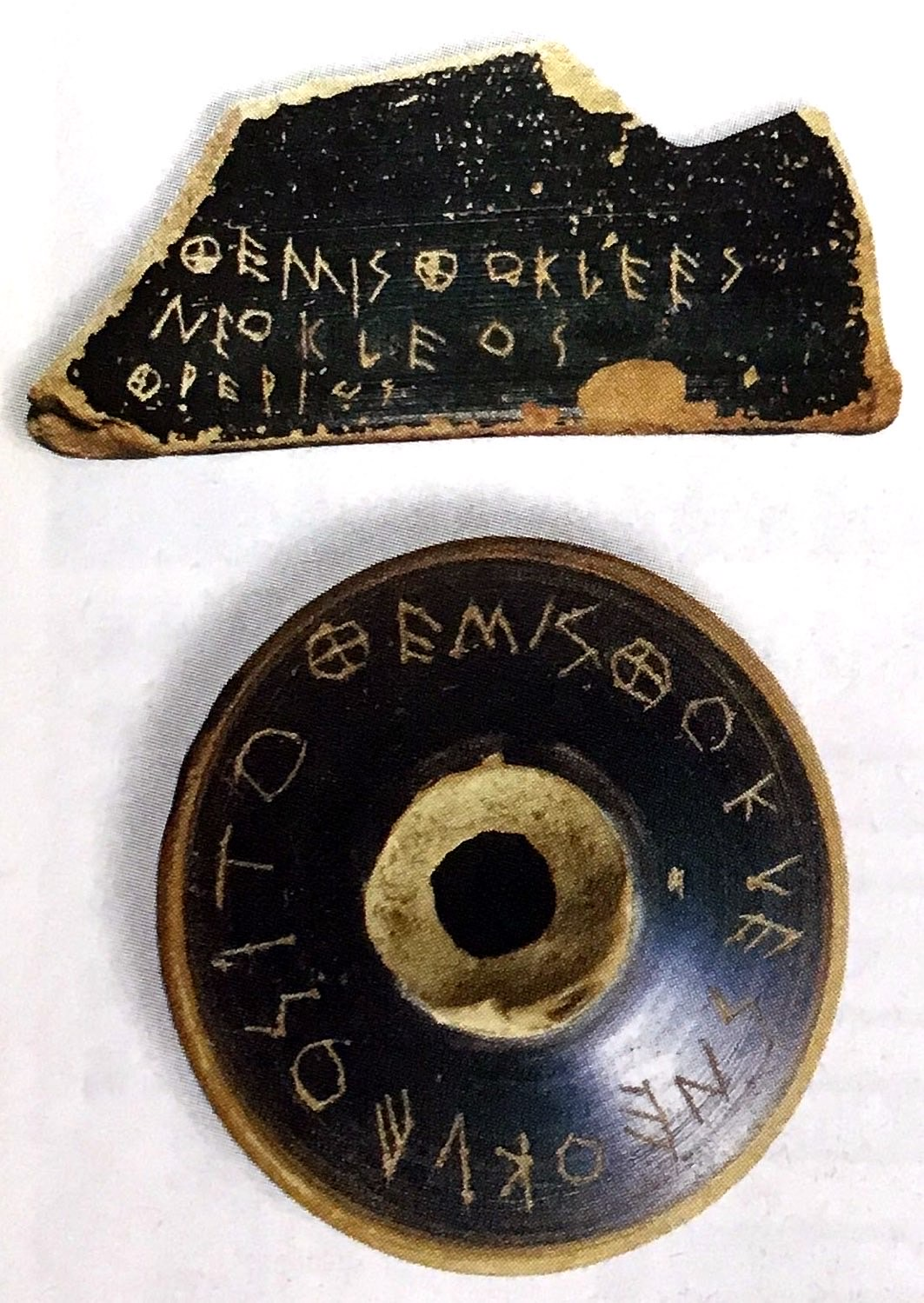 どちらにもテミストクレスの名が刻まれている
資料：『詳説世界史探究』山川出版社
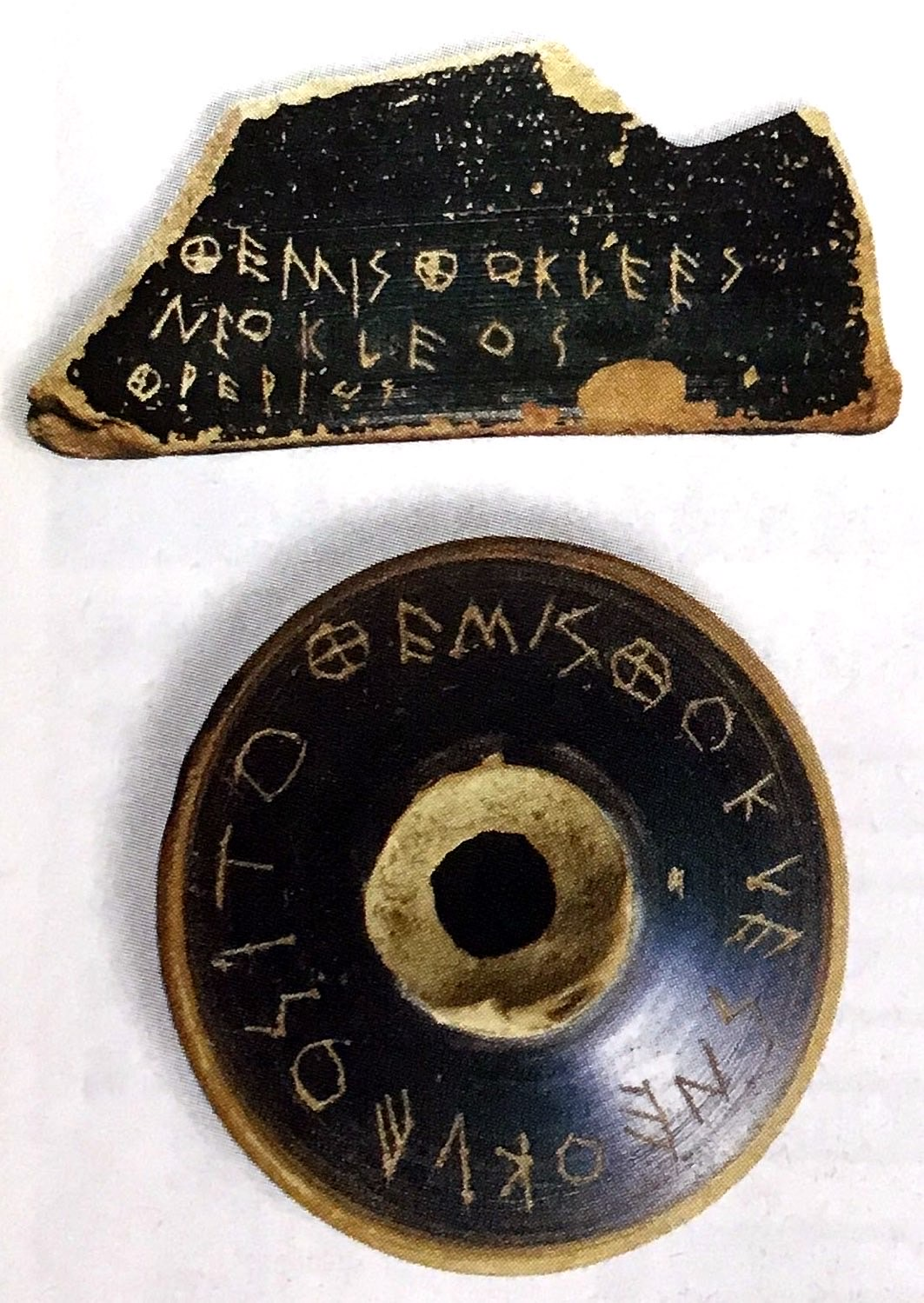 クレイステネス
僭主の出現予防
陶片追放
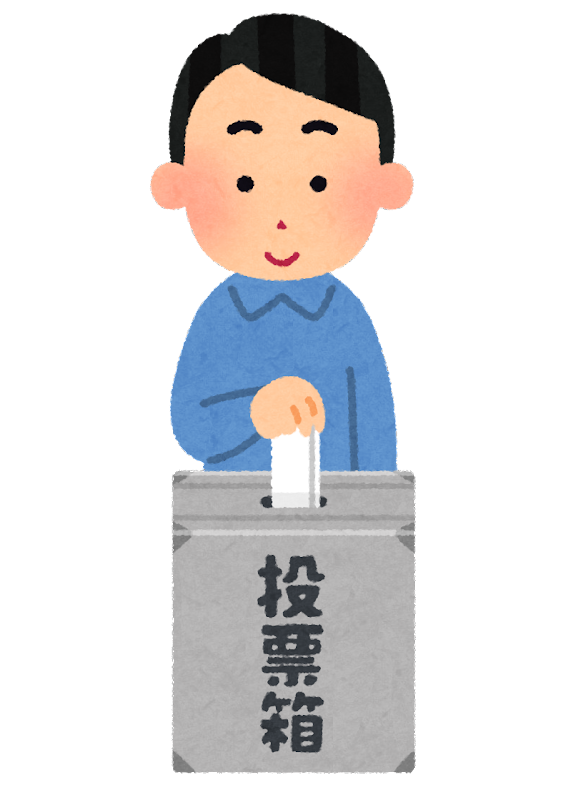 ・陶片にポスト僭主の人物名を刻む
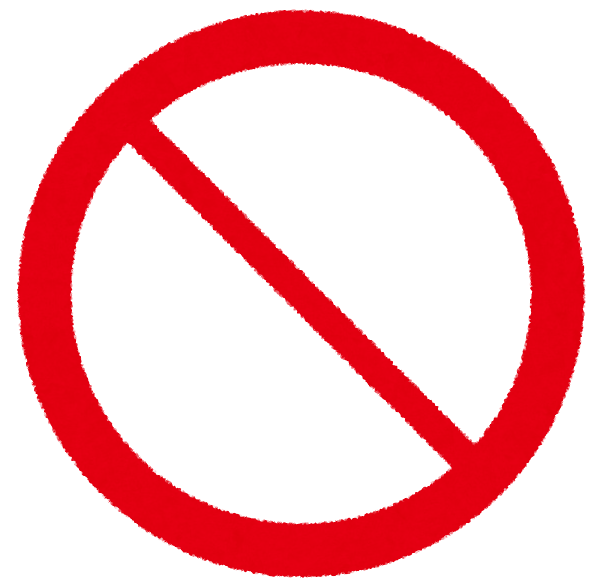 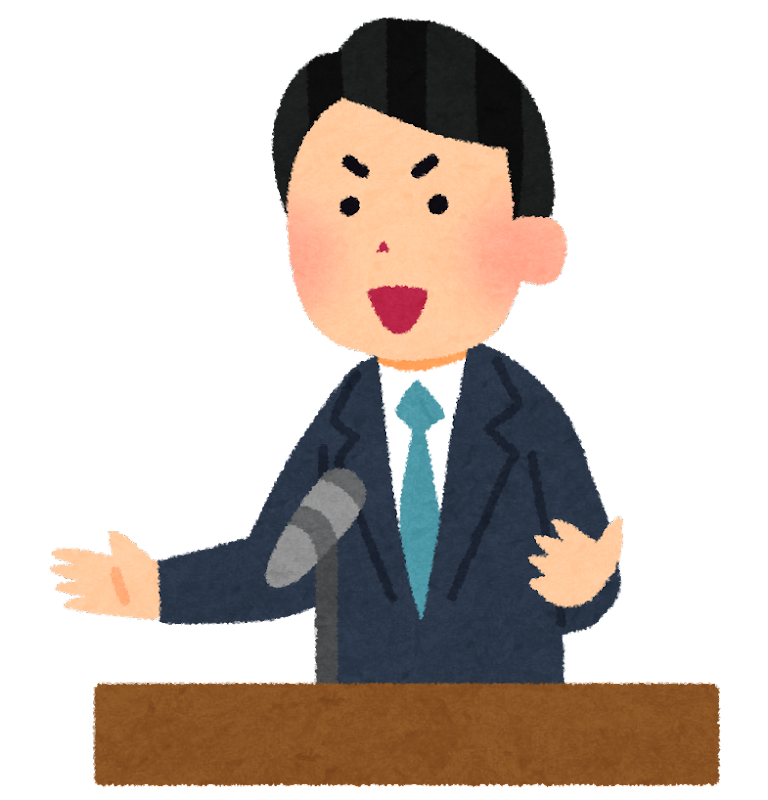 ・6,000票以上で最得票者を10年間追放
※市民権や財産は保護
僭主政治
緊急時は呼び
戻されることも
資料：『詳説世界史探究』山川出版社
アテネ民主政（基礎固め編）
ドラコン
・法律の成文化　→　平民に法の下の平等
ソロン
・財産政治…財産額に応じた参政権を規定
・債務奴隷禁止…平民の身分没落を防止
ペイシストラトス
・僭主政治…非合法に政権奪取した独裁政治
・中小農民の保護や商業発展に尽力
クレイステネス
・地縁10部族制
・陶片追放…投票による僭主の出現防止